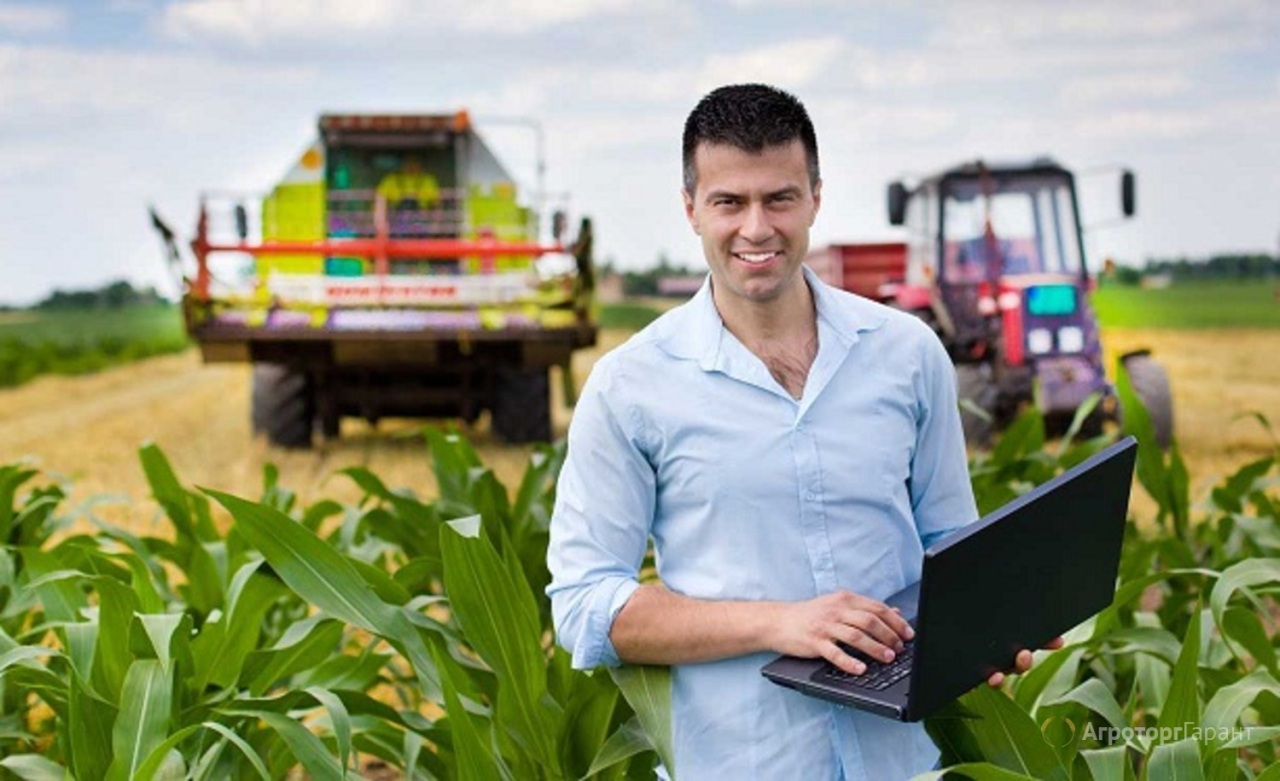 Регистрация на платформе Своё.Родное пошаговая инструкция пользователя
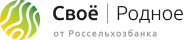 Регистрация на Своё.Родное
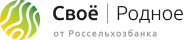 Для успешного прохождения модерации, необходимо заполнить следующие разделы: “Страница фермера”, “Мои товары”, “Доставка и оплата”. Раздел “Мои туры” заполняется опционально.
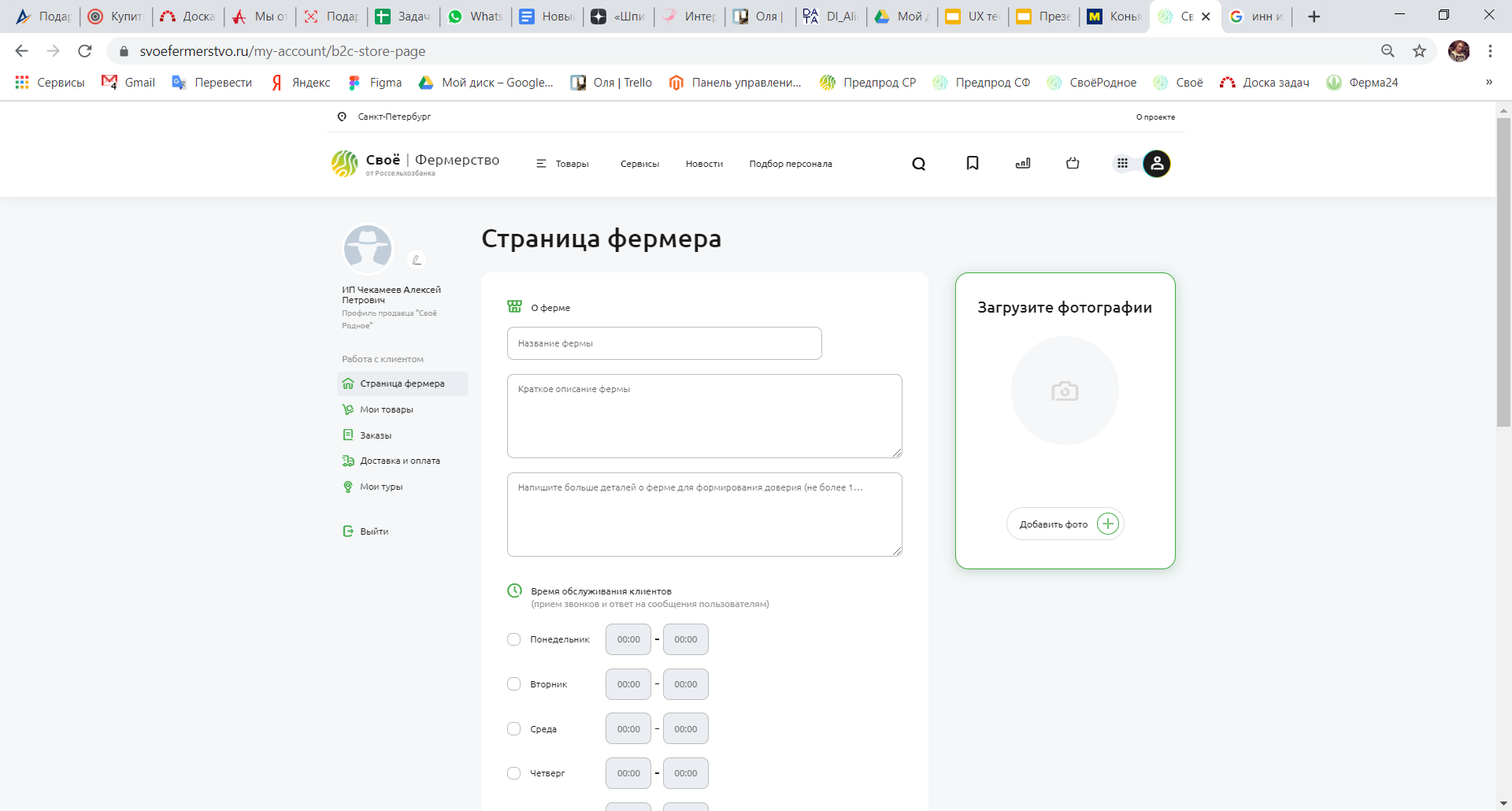 Шаг 1: Страница фермера
Название фермы: название фермы (до 50 символов)

Краткое описание: краткое описание фермы/слоган/девиз

Детальное описание фермы: история/концепция/принципы

Время обслуживания клиентов: время приема звонков и ответов на сообщения пользователям (покупателям)

Загрузка фото: загрузка фотографии или логотипа фермы

Контактные данные: адрес фермы (адрес производства), номер телефона и адрес электронной почты по которому сможет клиент связаться с фермером

Использовать данные из профиля: если контактные данные совпадают с данными из профиля физ.лица, можно поставить галочку

После заполнения всех данных нажимаем кнопку:
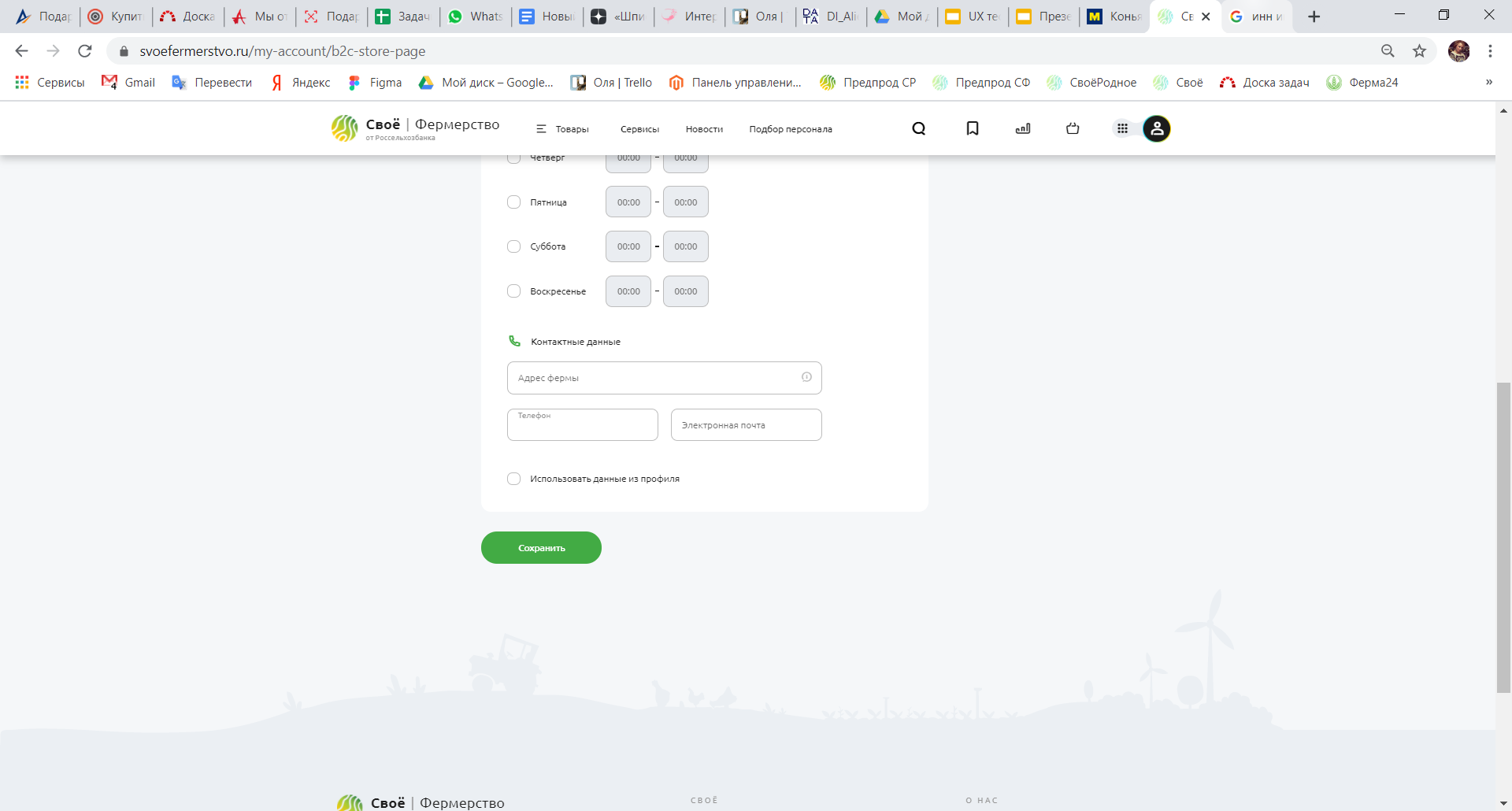 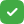 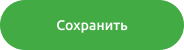 Регистрация на Своё.Родное
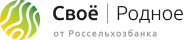 Шаг 2: Доставка и оплата
На этом шаге нужно указать Параметры работы с заказами нажав на 

Минимальная сумма заказа: минимальная сумма при которой возможен заказ

Срок обработки заказа (кол-во дней): срок в течении которого фермер готов обработать заказ, собрать и отправить покупателю

Период доставки (кол-во дней): максимальный период выбора даты доставки заказа

После заполнения всех данных нажимаем кнопку: 

Далее добавить адреса самовывоза и доставки. 

Для добавления нужно нажать кнопку                                       в блоке Самовывоз или  кнопку                                      в блоке   Доставка
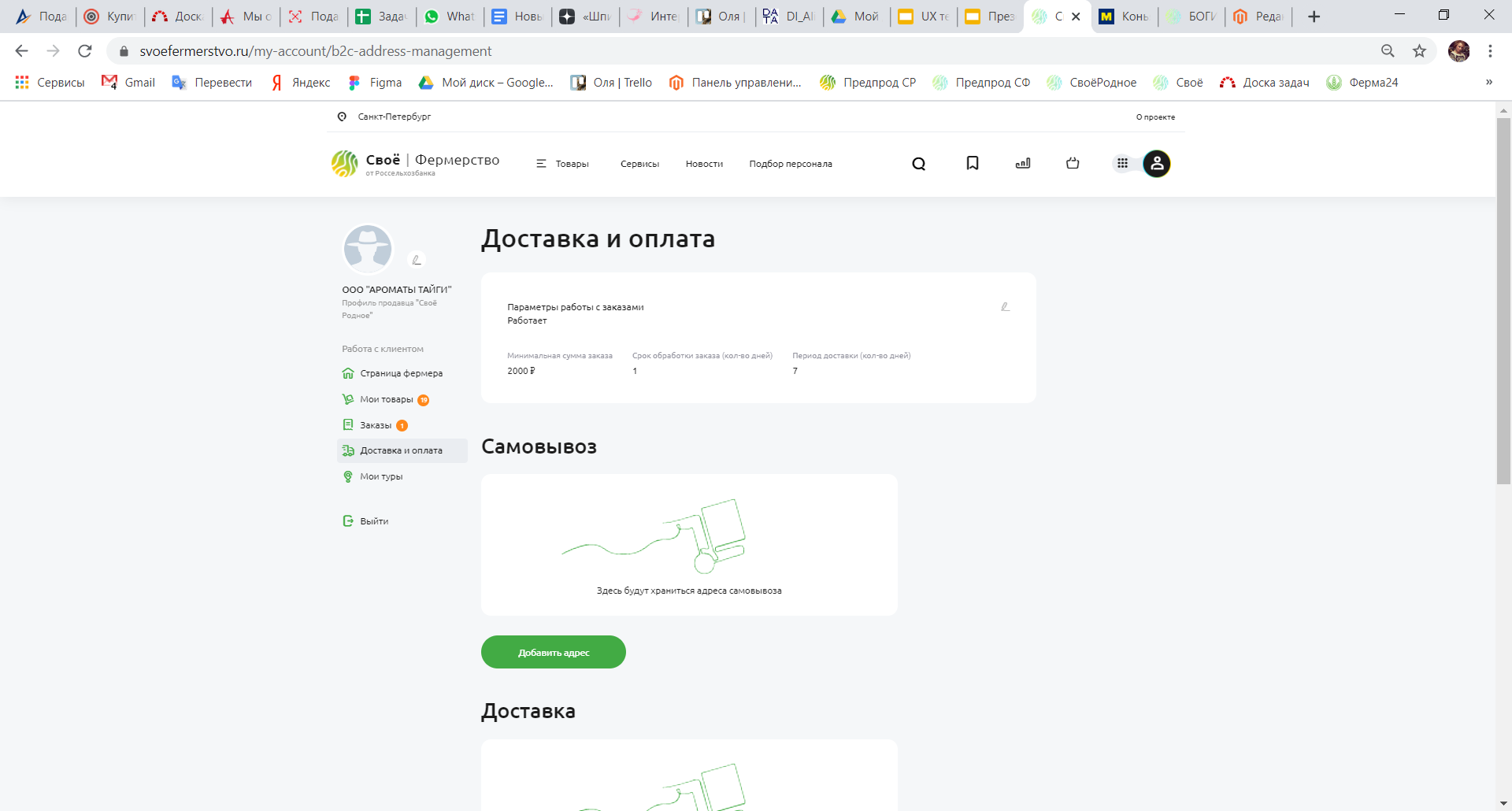 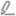 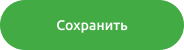 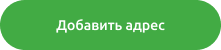 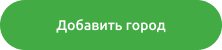 Регистрация на Своё.Родное
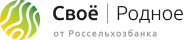 Шаг 2: Доставка и оплата. Адрес самовывоза
Название пункта: название пункта самовывоза (например: название магазина или адрес магазина)

Введите адрес: адрес пункта самовывоза. При вводе система будет подсказывать правильное написание адреса.

Комментарии к адресу: тут можно написать уточнения к адресу, чтобы покупателям было проще найти магазин

Режим работы: режим работы пункта самовывоза

Способ оплаты: возможный вариант оплаты именно в данной точке самовывоза

             При заполнении всех полей, кнопка                                               станет активной.
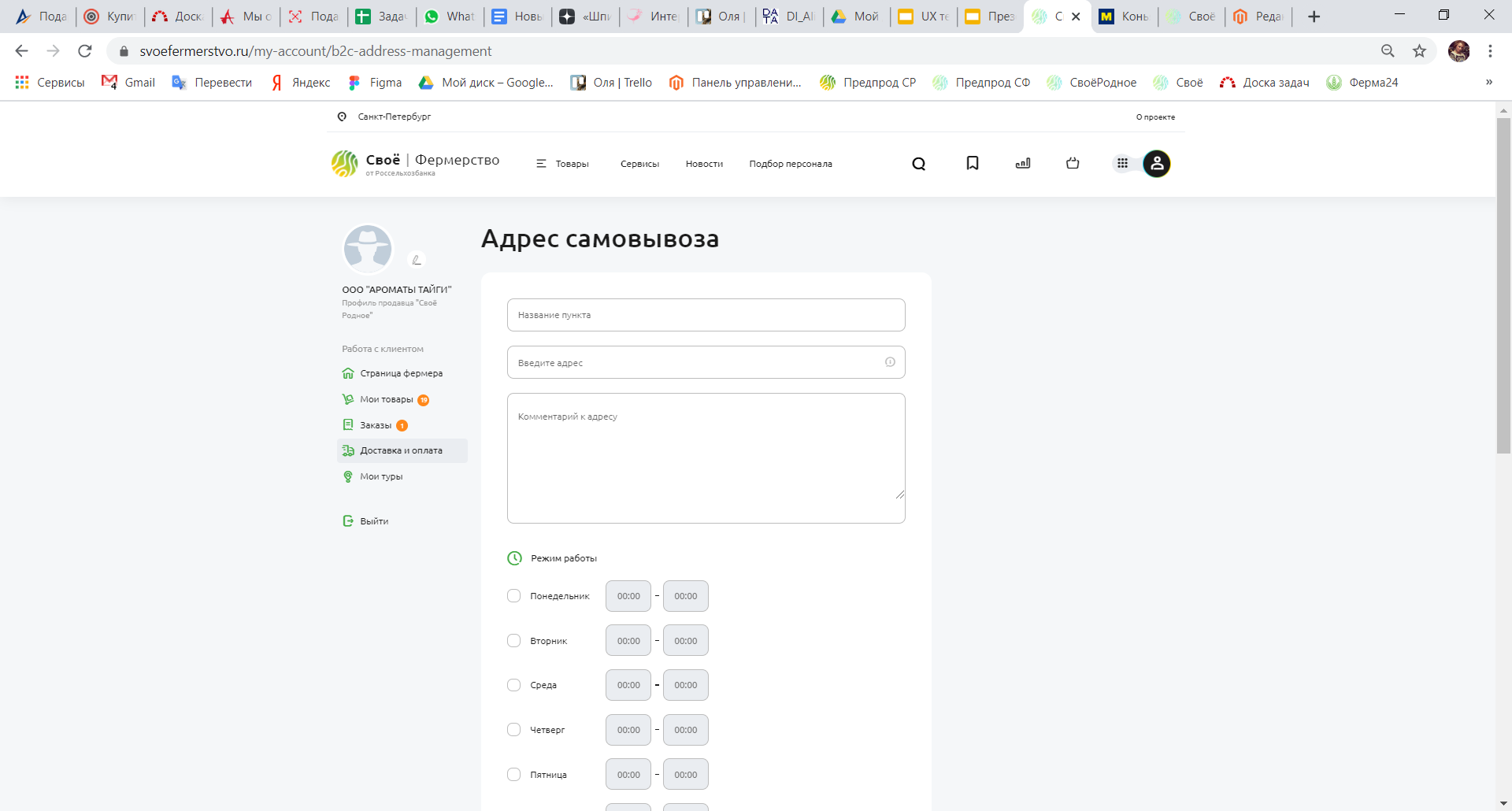 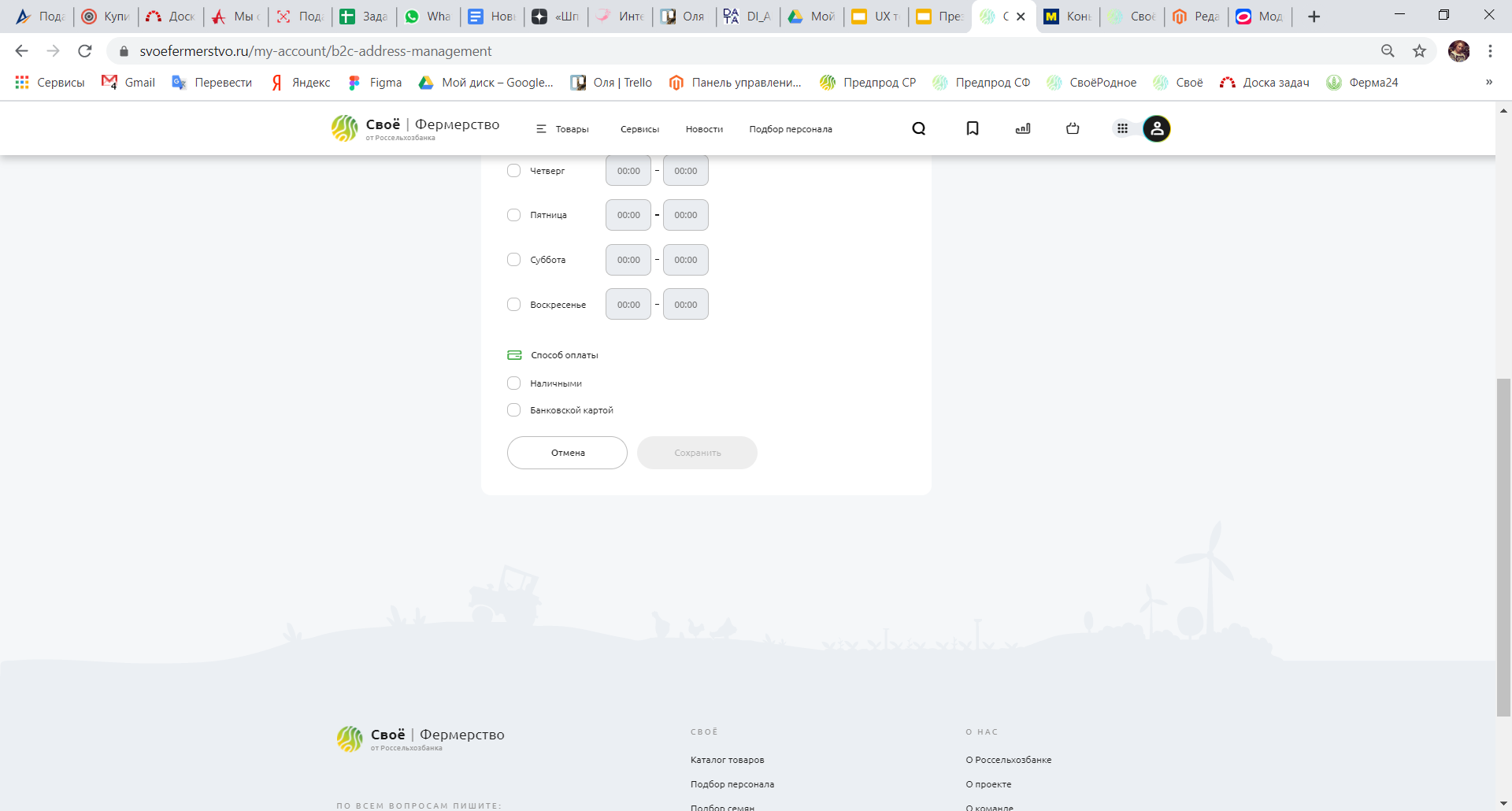 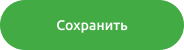 Регистрация на Своё.Родное
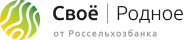 Шаг 2: Доставка и оплата. Город доставки
Город: город в котором возможна доставка. При вводе система будет подсказывать правильное написание города.

Стоимость доставки: сумма, которую получит курьер за доставку по адресу получателя

Дни недели для формирования расписания доставки: дни недели в которые доставка возможна

Комментарии: примечания к доставке (например: только в пределах МКАД)

Способ оплаты: возможный вариант оплаты

После заполнения всех полей нажимаем кнопку
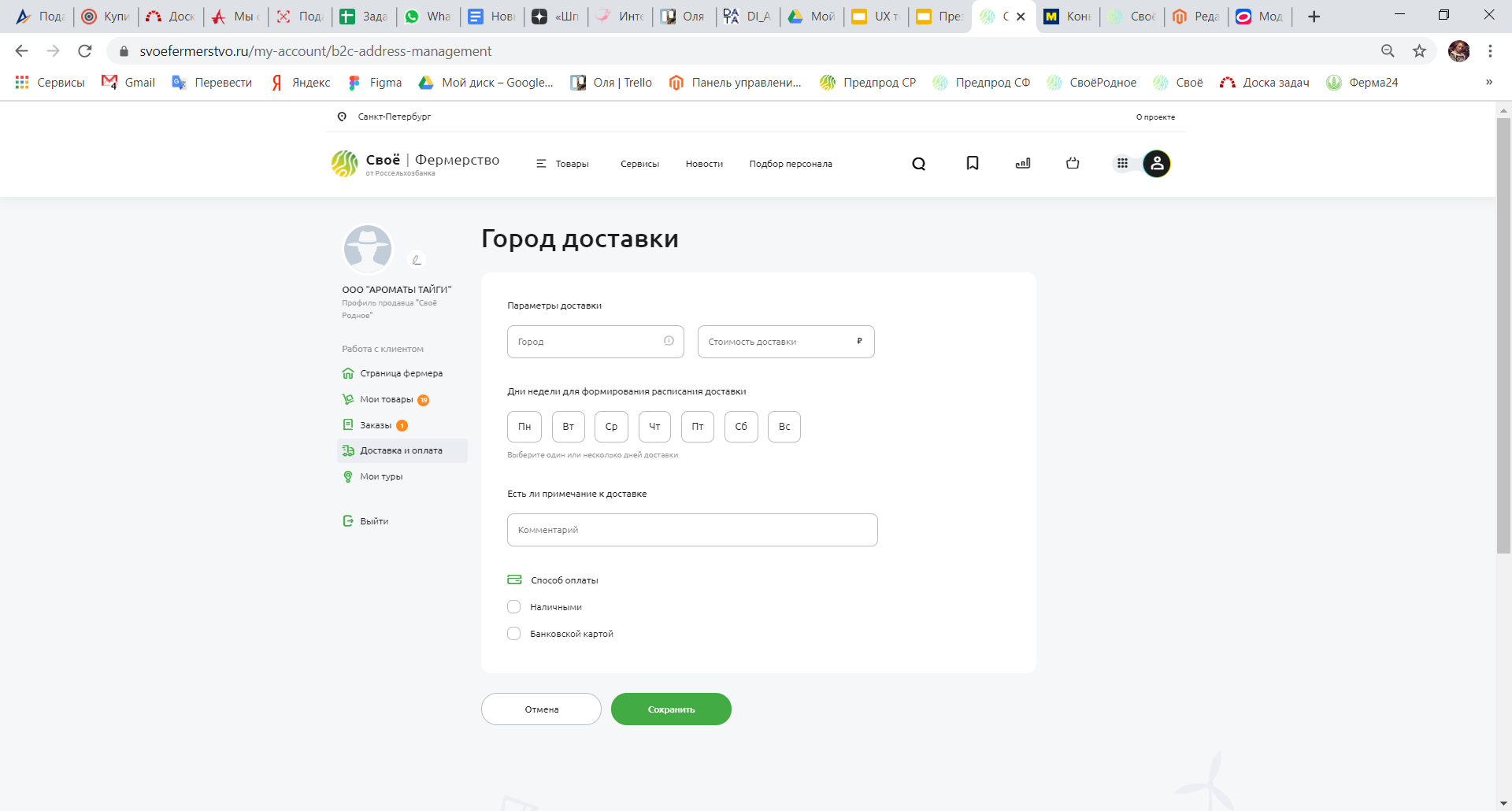 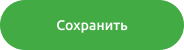 Регистрация на Своё.Родное
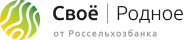 Шаг 3: Мои товары
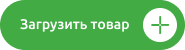 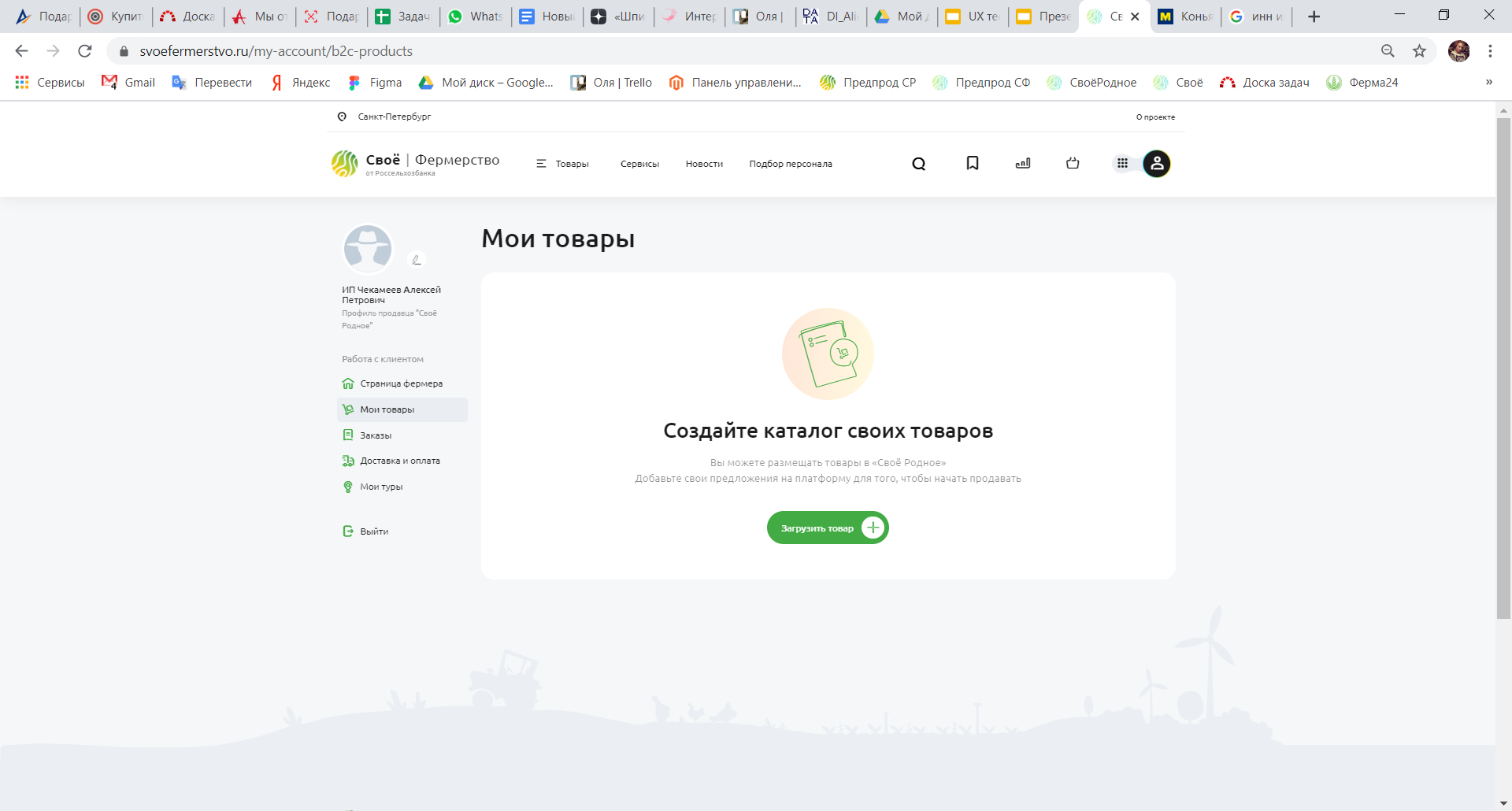 Для того, чтобы начать наполнять каталог, нужно нажать
Категория: выбираем категорию из выпадающего списка, которая максимально подходит к товару

Подкатегория: выбираем подкатегорию из выпадающего списка, которая максимально подходит к товару
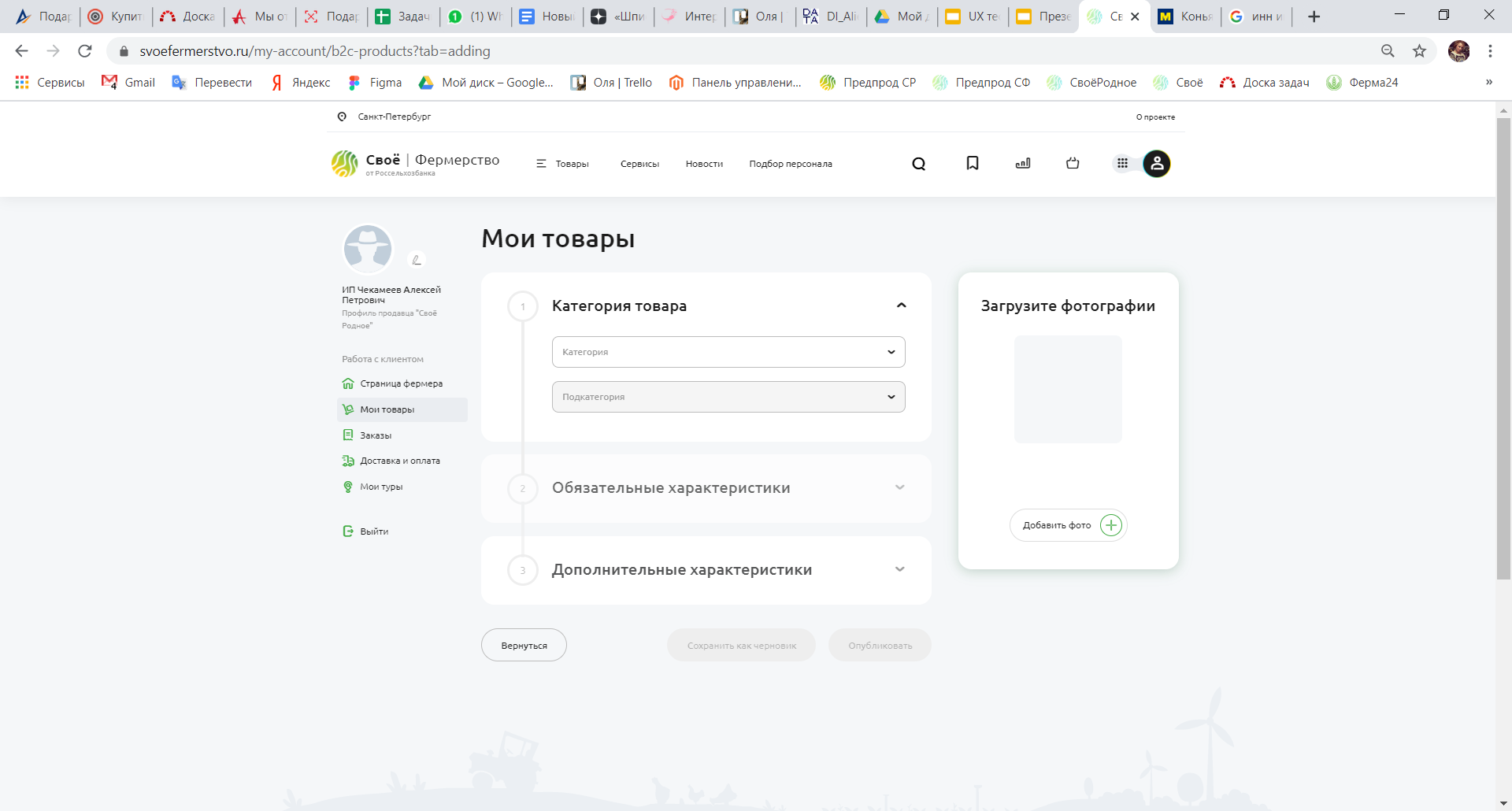 После станет доступно поле “Обязательные характеристики”
Регистрация на Своё.Родное
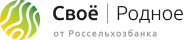 Шаг 3: Мои товары
Наименование: название продукта (до 50 символов)

Артикул: если у фермера нет артикулов на продукцию, присваиваем самостоятельно начиная с единицы (артикул 1, следующий загружаемый товар  артикул 2 итд)

Цена: цена товара

Лимит количества в заказе: лимит, который фермер готов поставить покупателю
(Пример: у фермера 3 кг сыра - лимит. Один покупатель купил 1 кг сыра, второй сможет купить оставшиеся 2 кг, не более)

Весовой товар: отмечаем,              если товар весовой и конечная цена может отличаться. (Пример: 100 грамм сыра - 200 рублей, отрезали 110 грамм, конечная цена 255 рублей)

Количество товара в порции: вес/объем продукта, который будет в продаваемой позиции

Единица измерения: выбрать из выпадающего списка единицу измерения продукта, который будет в продаваемой позиции (литры, килограммы, граммы итд)

Загрузка фото: загрузка фотографии продукта
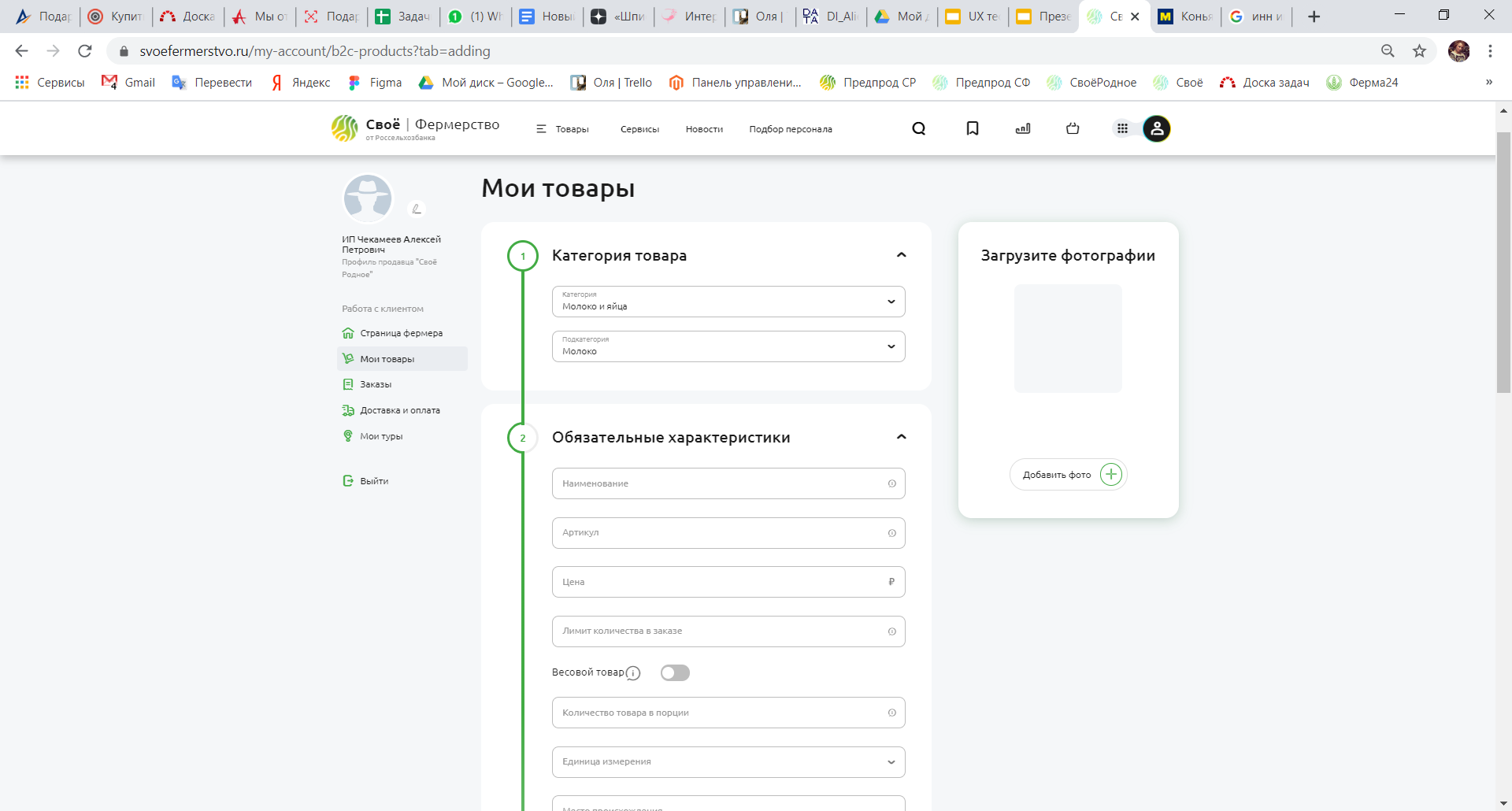 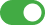 Регистрация на Своё.Родное
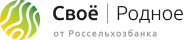 Шаг 3: Мои товары
Место происхождения: фактическое место производства продукта

Краткое описание: краткое описание продукта, которое будет видно в миникарточке продукта 

Описание: полное подробное описание продукта

Срок годности: период времени, в течение которого продукты сохраняют свои свойства

Состав: полный состав продукта

Энергетическая ценность: можно выбрать из выпадающего списка или прописать вручную

Условия хранения: оптимальные параметры (температура, влажность, световой режим и др.) и правила обращения, необходимые для обеспечения сохранности

Пищевая ценность: можно выбрать из выпадающего списка или прописать вручную

Упаковка: можно выбрать из выпадающего списка или прописать вручную
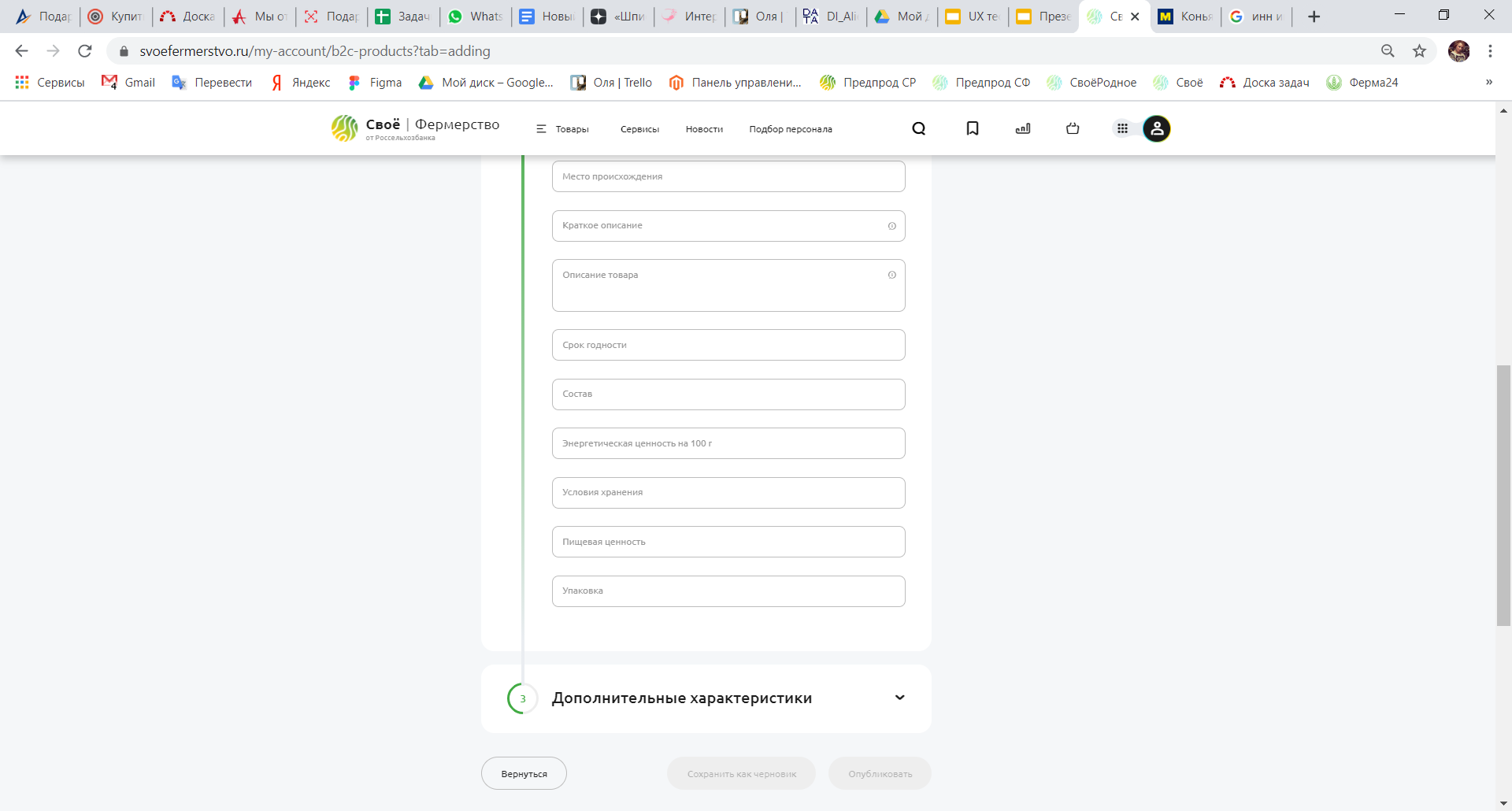 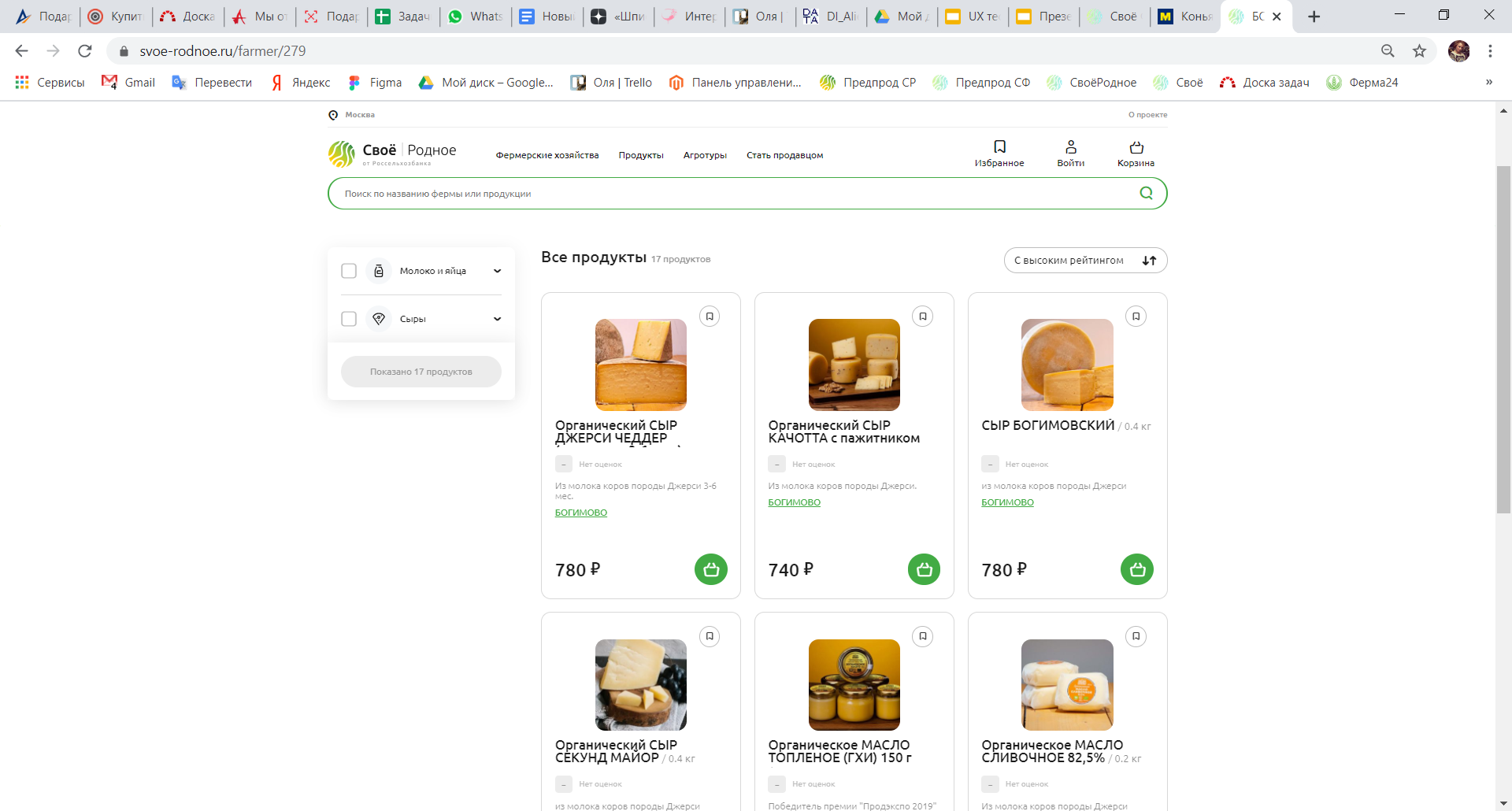 Регистрация на Своё.Родное
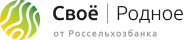 Шаг 3: Мои товары
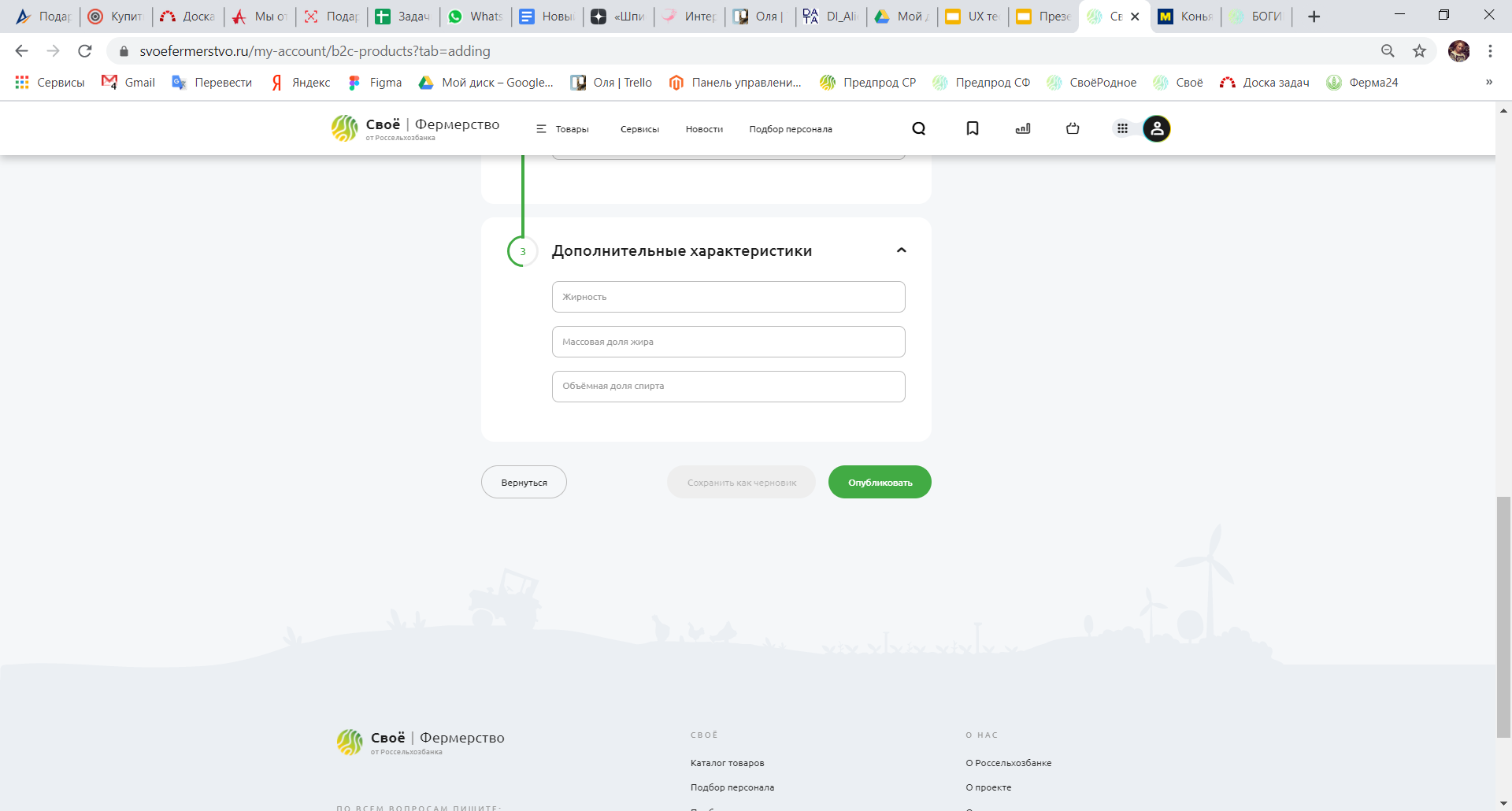 После заполнения поля “Обязательные характеристики”  и добавления фото продукта кнопка                                         станет активной и можно будет сохранить товар.


Поле “Дополнительные характеристики” для каждой категории разные, заполняются по желанию.

Ниже представлен вид, с уже добавленными товарами, все последующие товары нужно добавлять через кнопку
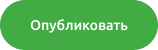 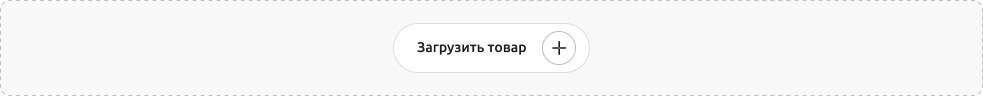 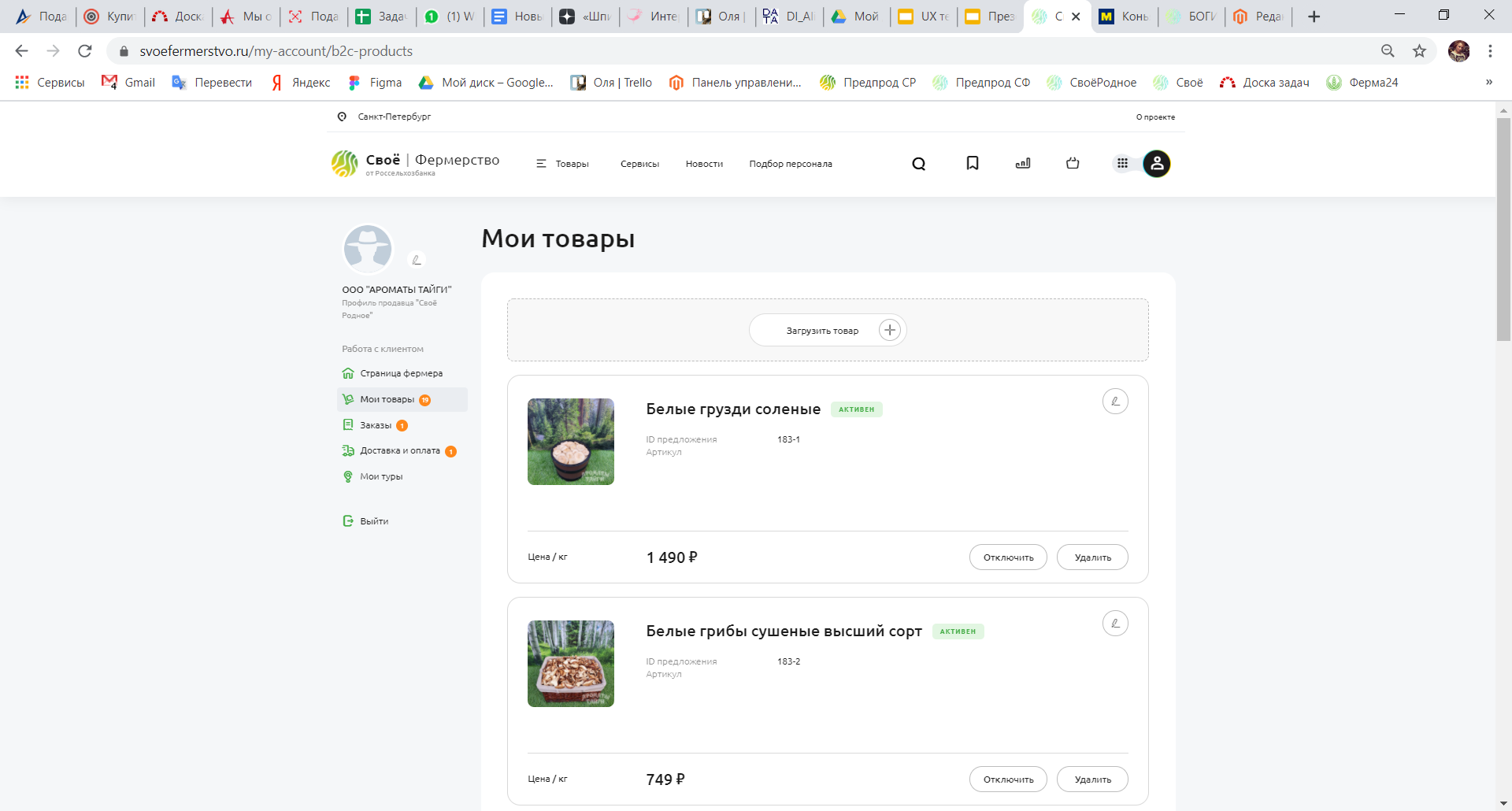 Регистрация на Своё.Родное
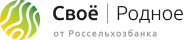 Шаг 4: Мои туры
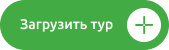 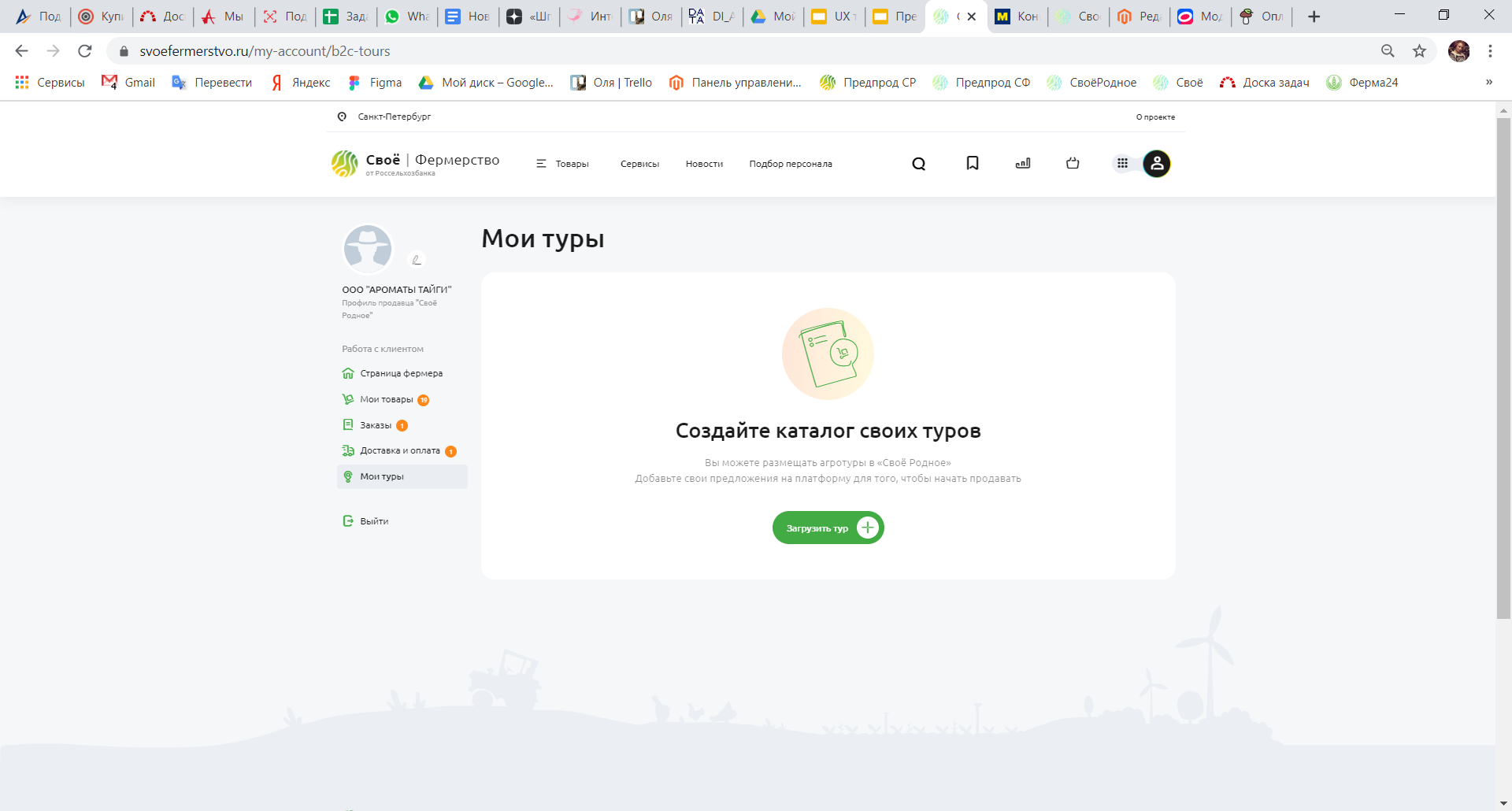 Для того, чтобы начать наполнять каталог туров, нужно нажать
Категория: выбираем категорию из выпадающего списка, которая максимально подходит к туру

Загрузка фото: загрузка фотографии тура

После станет доступно поле “Описание тура”
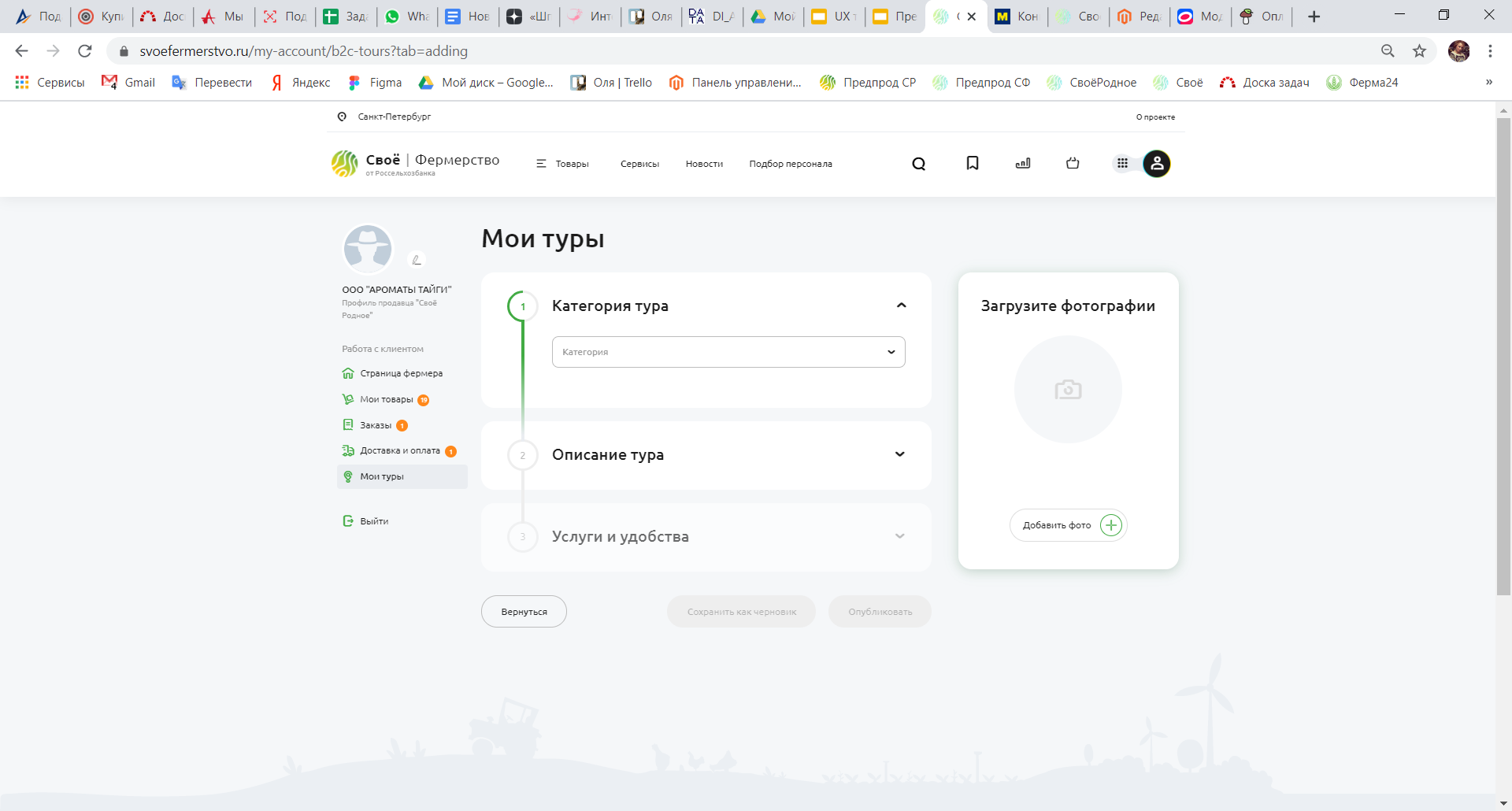 Регистрация на Своё.Родное
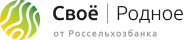 Шаг 4: Мои туры
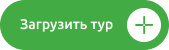 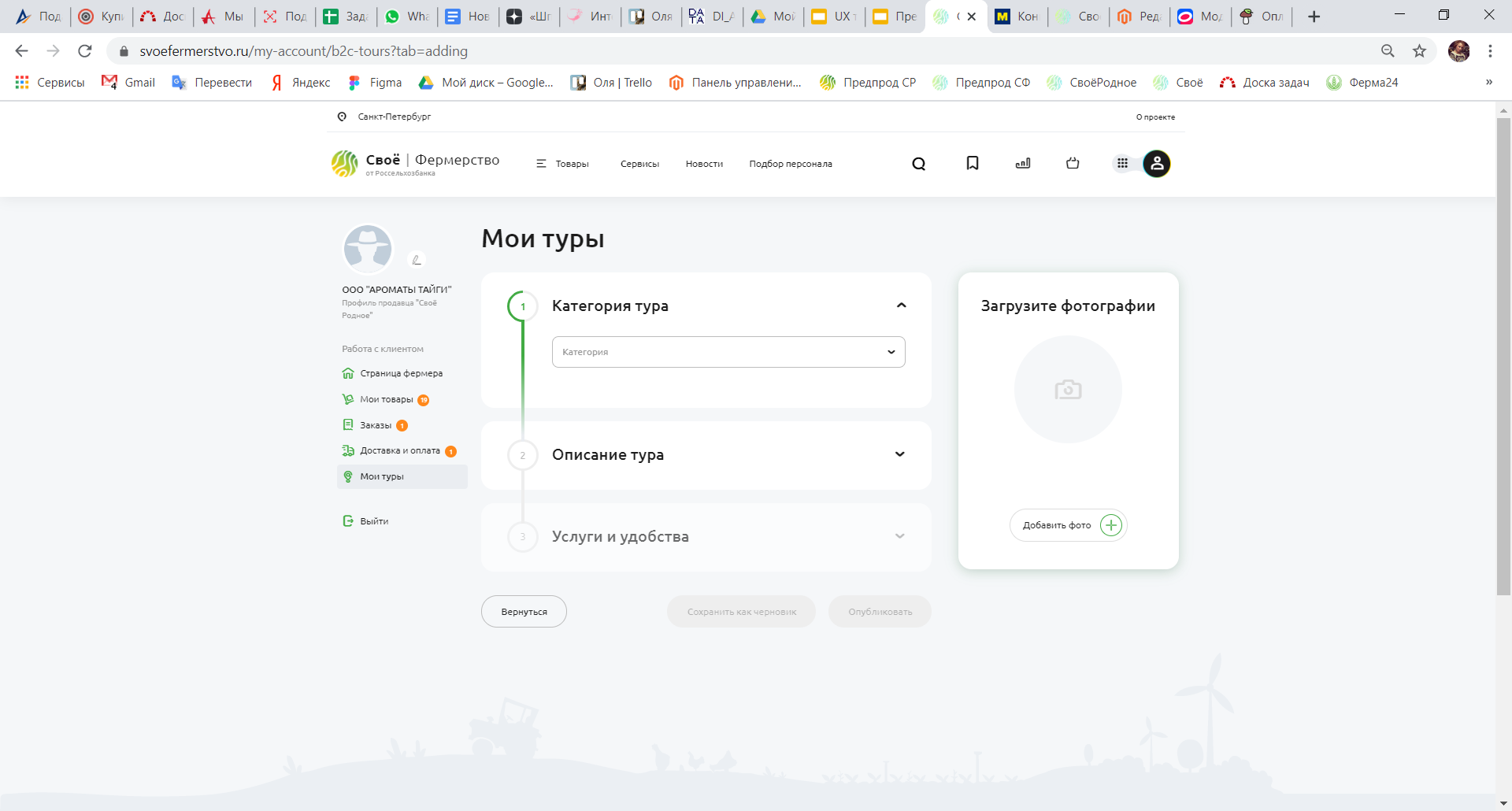 Для того, чтобы начать наполнять каталог туров, нужно нажать
Категория: выбираем категорию из выпадающего списка, которая максимально подходит к туру

Загрузка фото: загрузка фотографии тура

После станет доступно поле “Описание тура”.
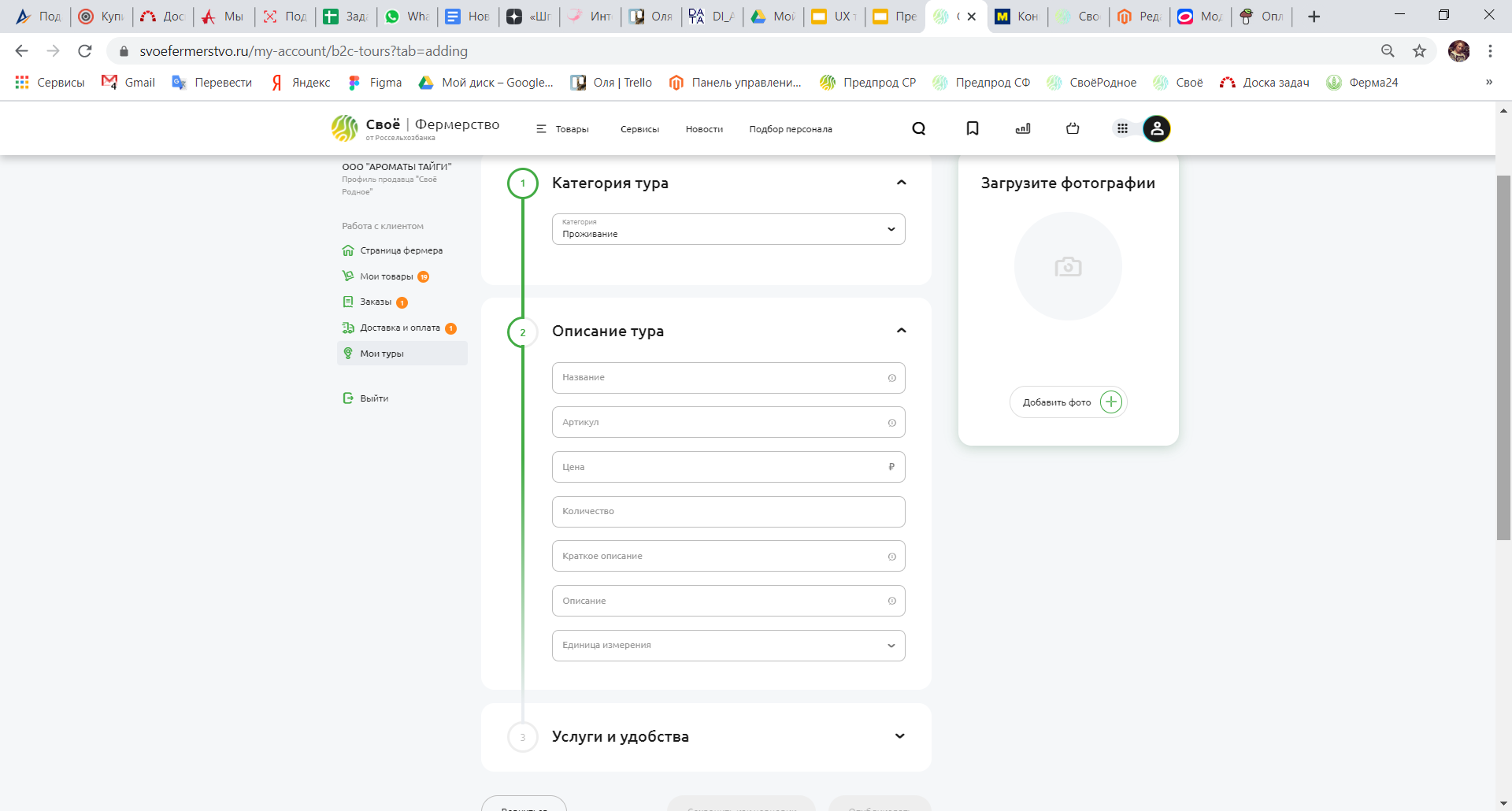 При выборе категории “Проживание” заполняются следующие поля

Название: название тура (до 50 символов)

Артикул: если у фермера нет артикулов, присваиваем самостоятельно начиная с единицы (артикул 1, следующий загружаемый тур  артикул 2 итд)

Цена: цена тура

Количество: которое входит в цену тура
Регистрация на Своё.Родное
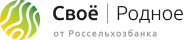 Шаг 4: Мои туры
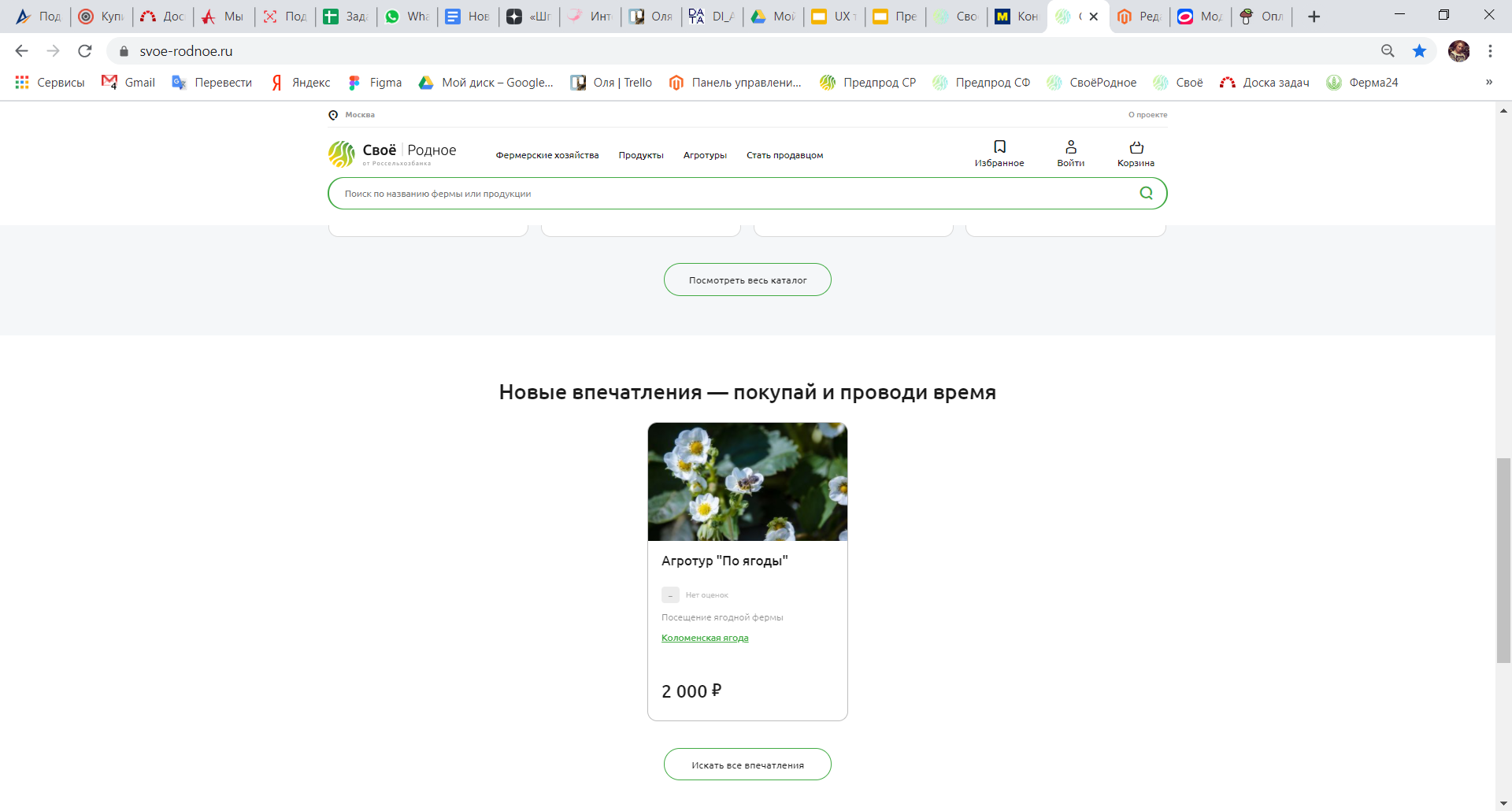 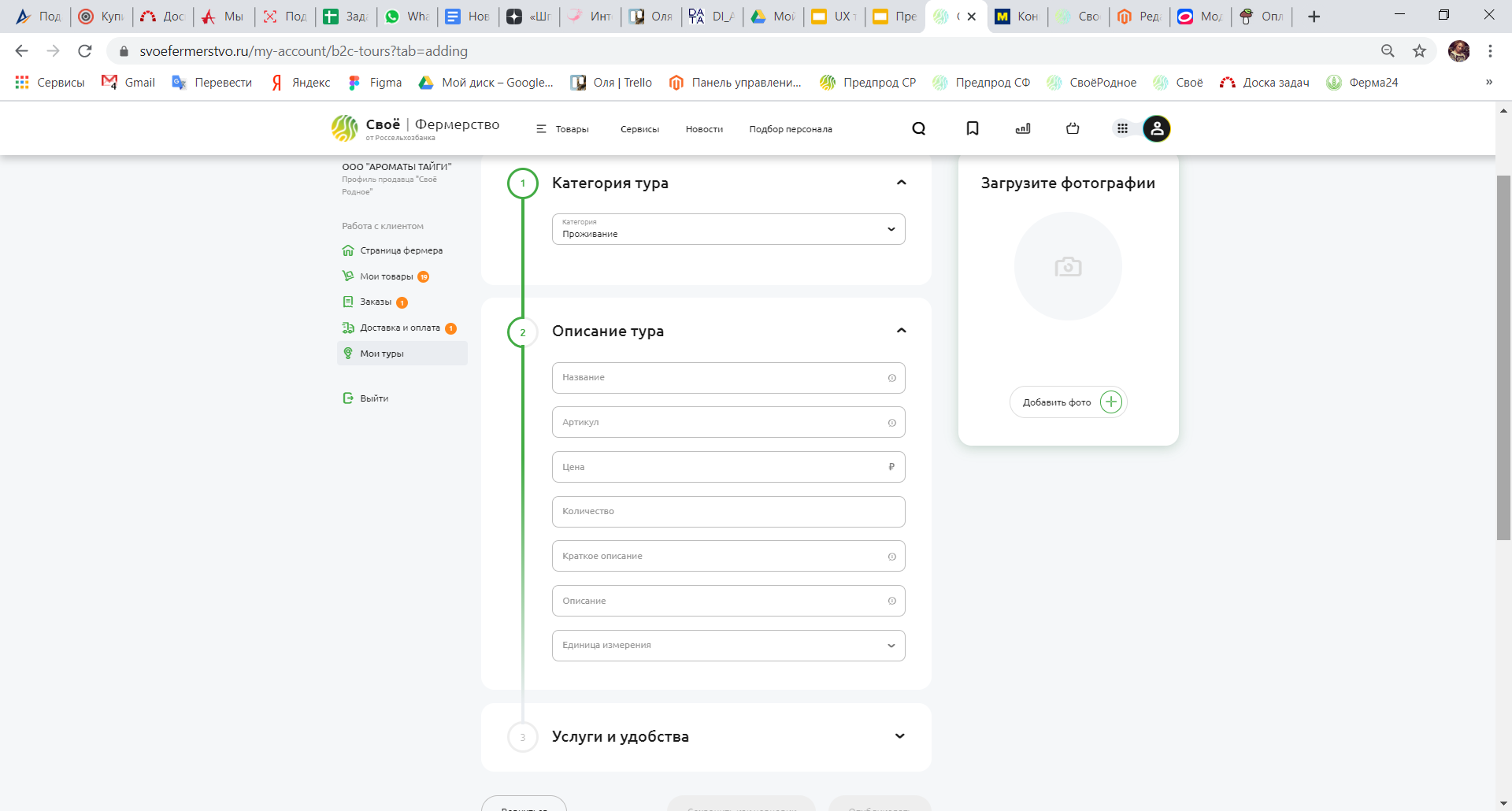 Краткое описание: краткое описание тура, которое будет видно в миникарточке тура

Описание: полное подробное описание продукта

Единица измерения: выбрать из выпадающего списка единицу измерения. В категории “проживание” единица измерения - сутки
Далее поле ”Услуги и удобства” 

Площадь: площадь помещения

Количество комнат: количество комнат в помещении

       Доп.услуги: если тур предполагает дополнительные услуги включаем
       WiFi: отметить наличие wifi
       Завтрак: отметить входит ли завтрак 
       Рядом ферма: отметить наличие рядом фермы

После заполнения всех полей  и добавления фотографий тура кнопка                           станет активной и можно будет сохранить тур.
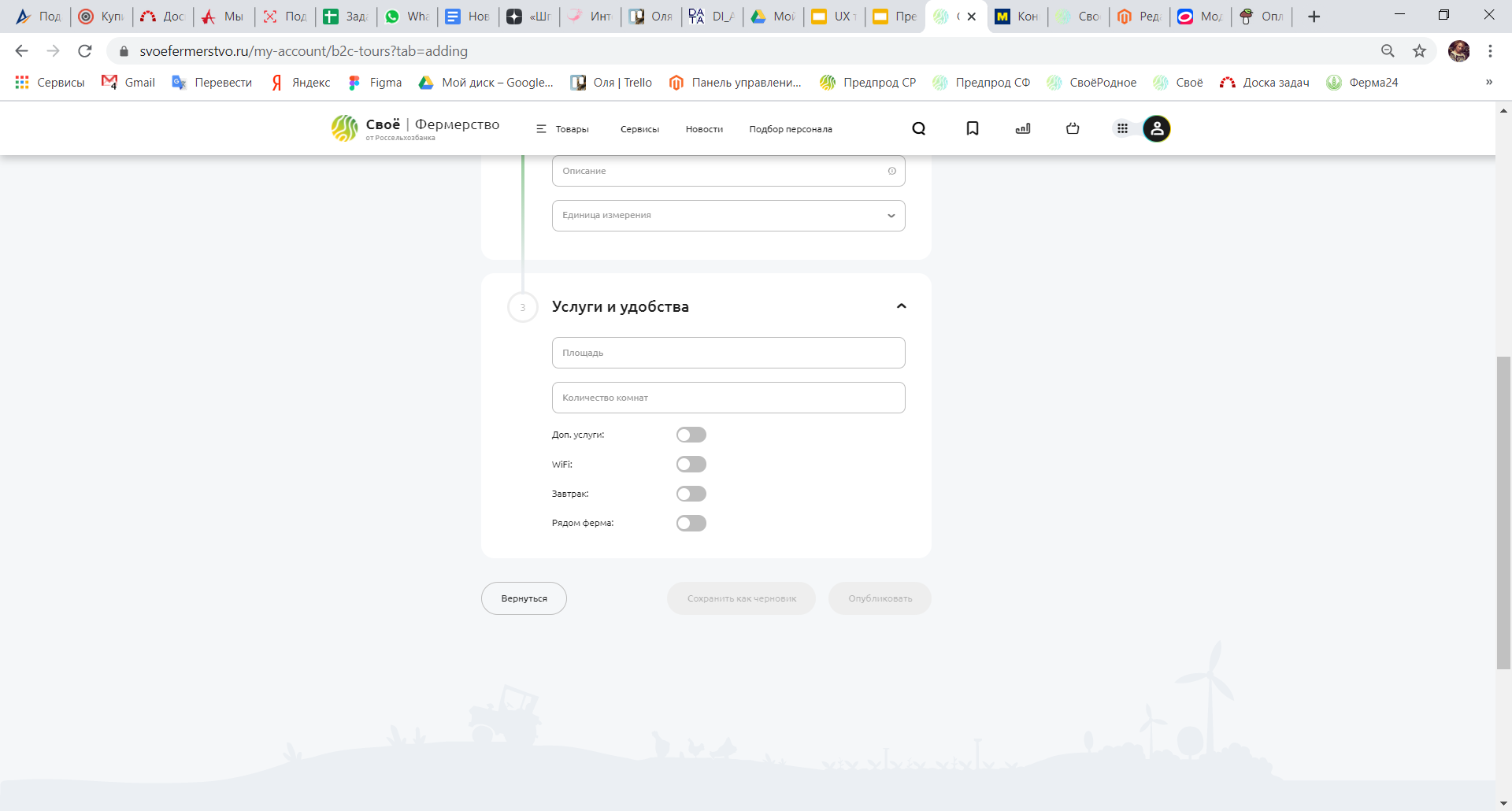 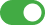 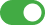 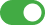 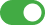 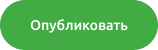 Регистрация на Своё.Родное
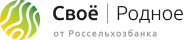 Шаг 4: Мои туры
Категория: выбираем категорию из выпадающего списка, которая максимально подходит к туру

Загрузка фото: загрузка фотографии тура

После станет доступно поле “Описание тура”.
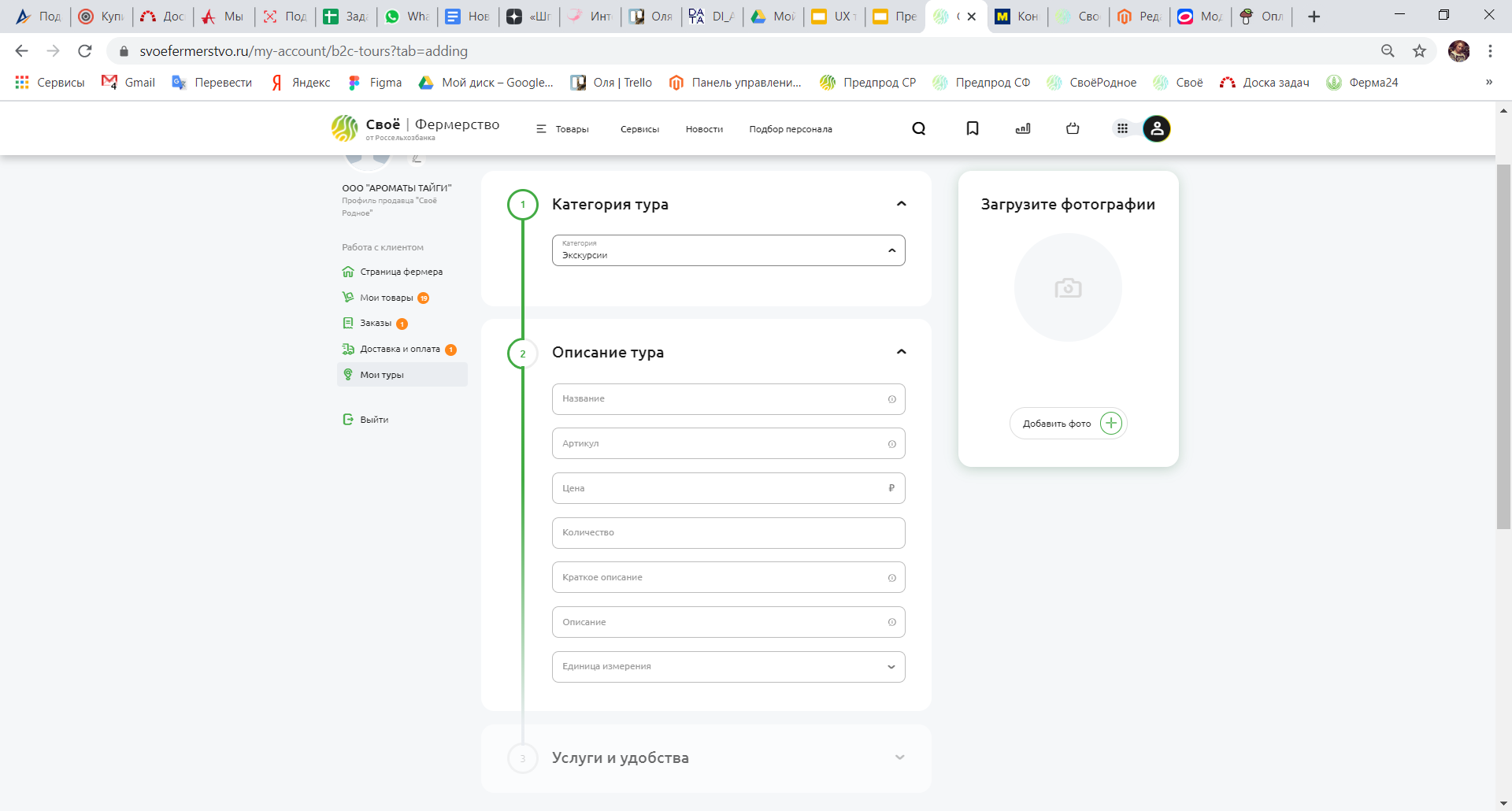 При выборе все остальных категории заполняются все те же поля, кроме блока ”Услуги и удобства”
Регистрация на Своё.Родное
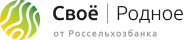 Заказы
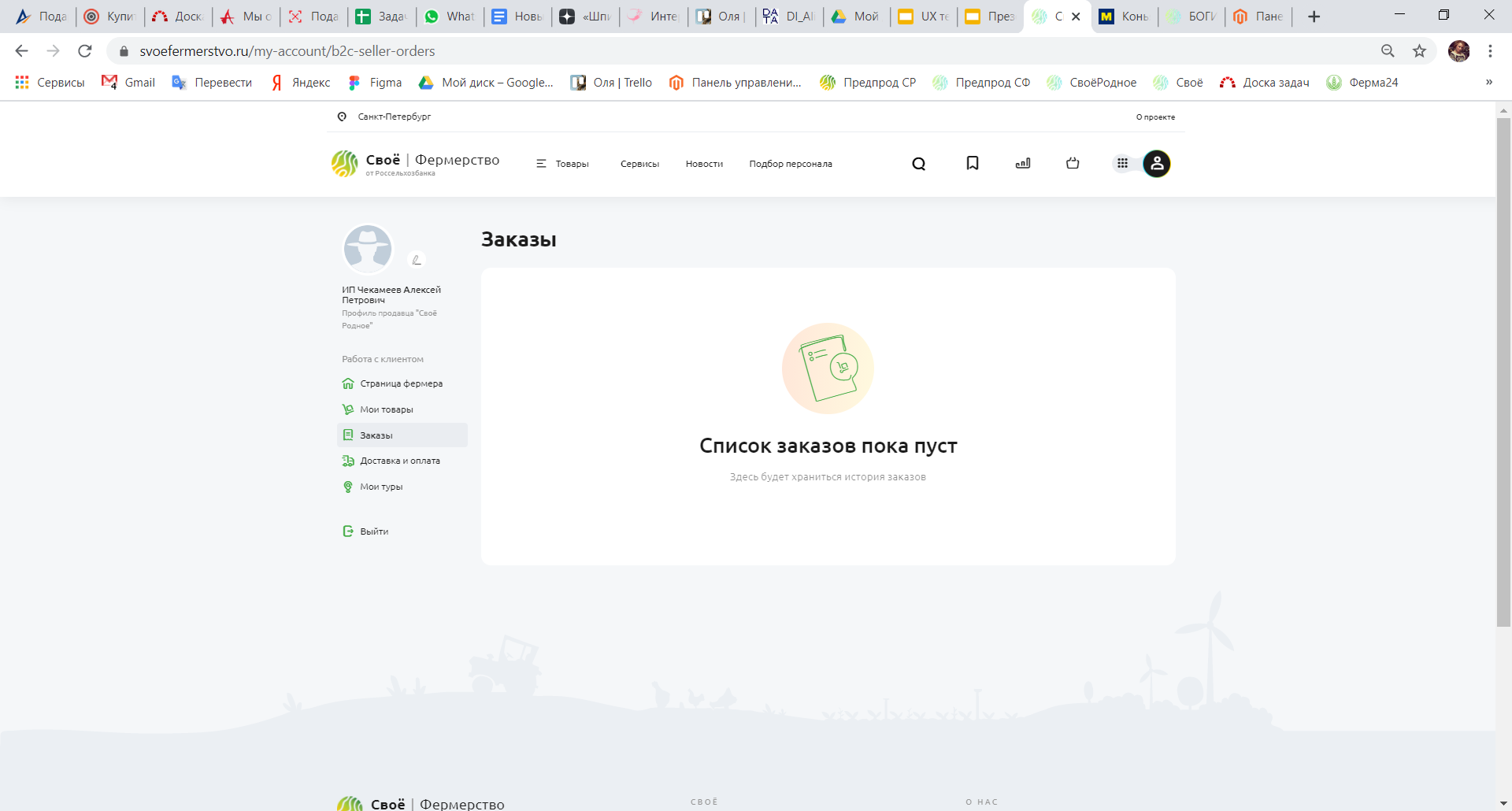 Тут будут появляться заказы от покупателей. Также оповещение о новом заказе будут поступать на адрес электронной почты фермера, которую он указал в шаге 1, в блоке контактной информации

Ниже представлен вид с заказом от покупателя, подробную информацию о нем можно посмотреть нажав кнопку
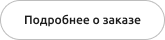 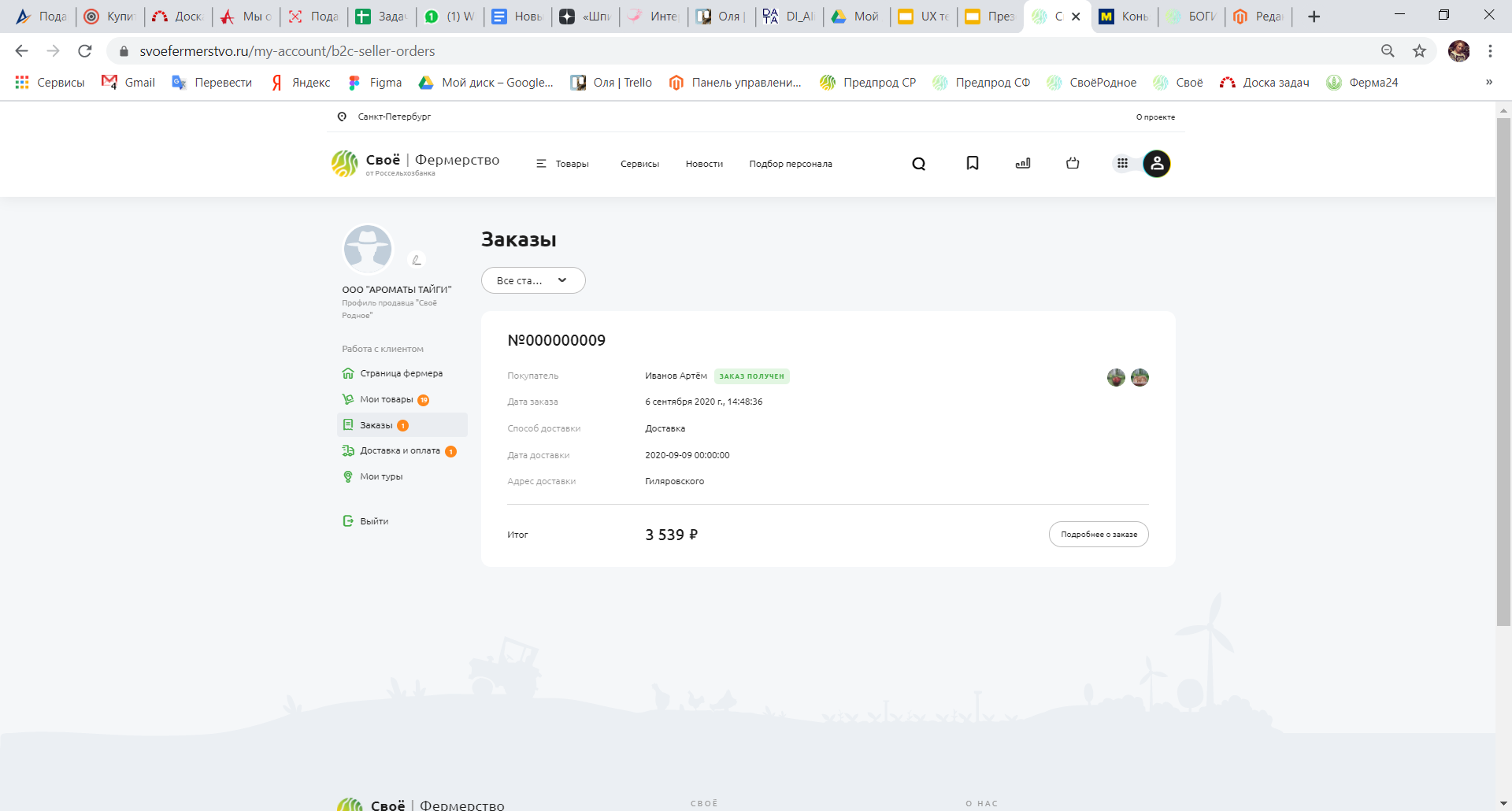 Что такое Своё Родное?
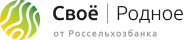 СВОЁ.РОДНОЕ – ОНЛАЙН-СЕРВИС ДЛЯ ЗАКАЗА ПРОДУКТОВ У ФЕРМЕРОВ СО ВСЕЙ РОССИИ
Удобно: большой выбор любимых продуктов у каждого в смартфоне


Просто: легко зарегистрироваться, за пару кликов найти желаемый товар в нужной категории и связаться с поставщиком или – стать продавцом 
и создать свой магазин


Надежно: поставщики открывают покупателям максимально подробную информацию о своей деятельности и товарах. Каждый фермер при регистрации 
в обязательном порядке предоставляет сертификаты, свидетельства, ветеринарные заключения и другие документы, регулирующие их деятельность


Увлекательно: новый опыт путешествий, можно отправиться на экскурсию 
по ферме, на мастер-класс или на дегустацию
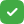 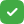 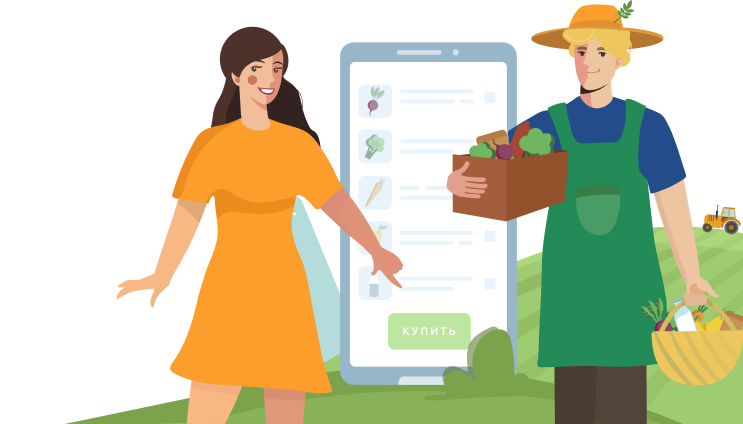 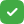 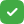 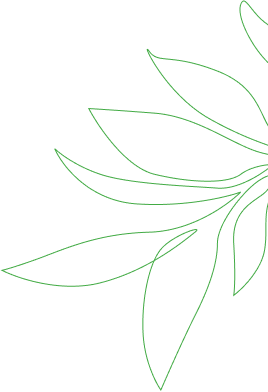 Интерфейс приложения “Своё родное”
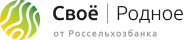 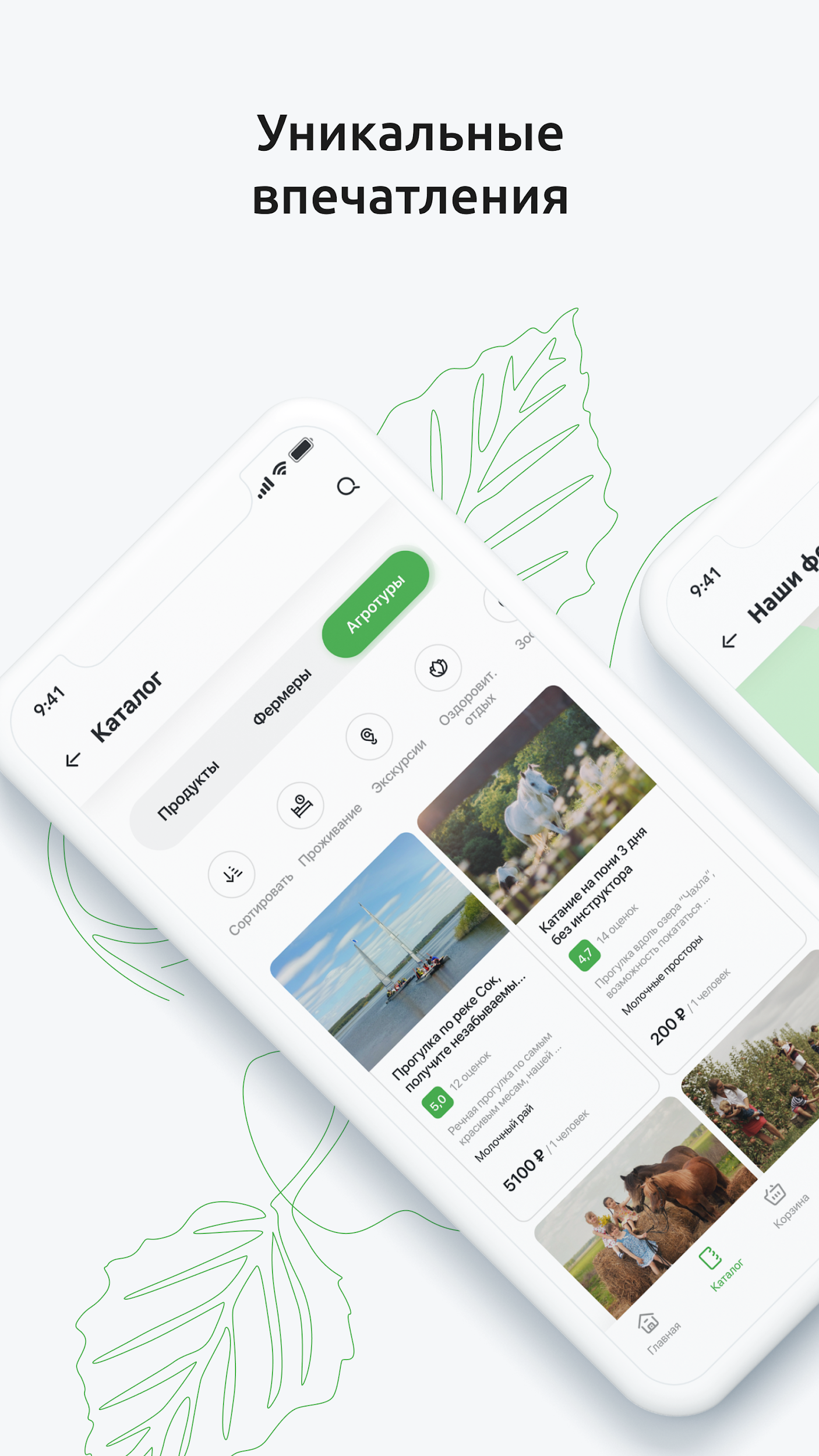 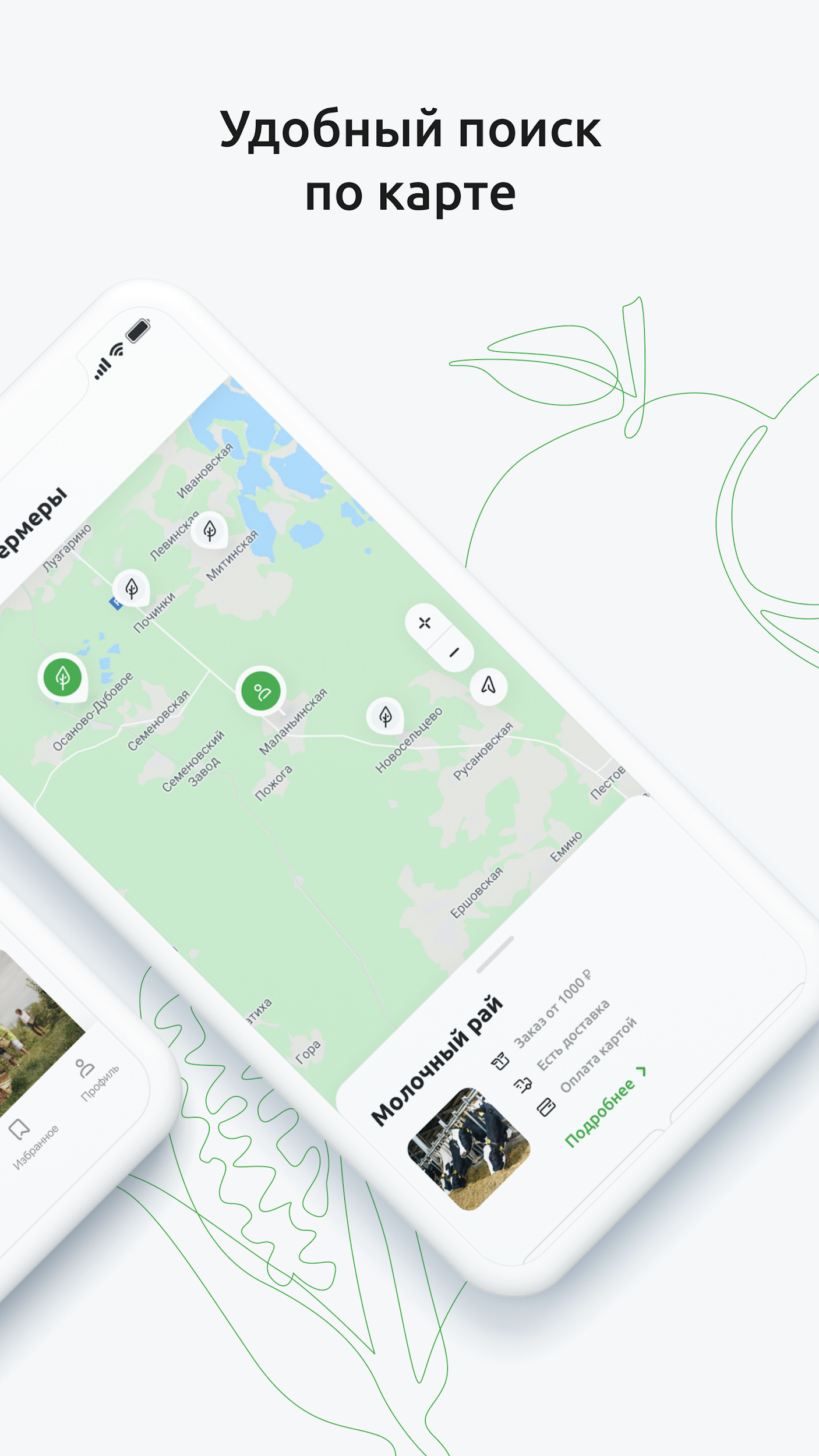 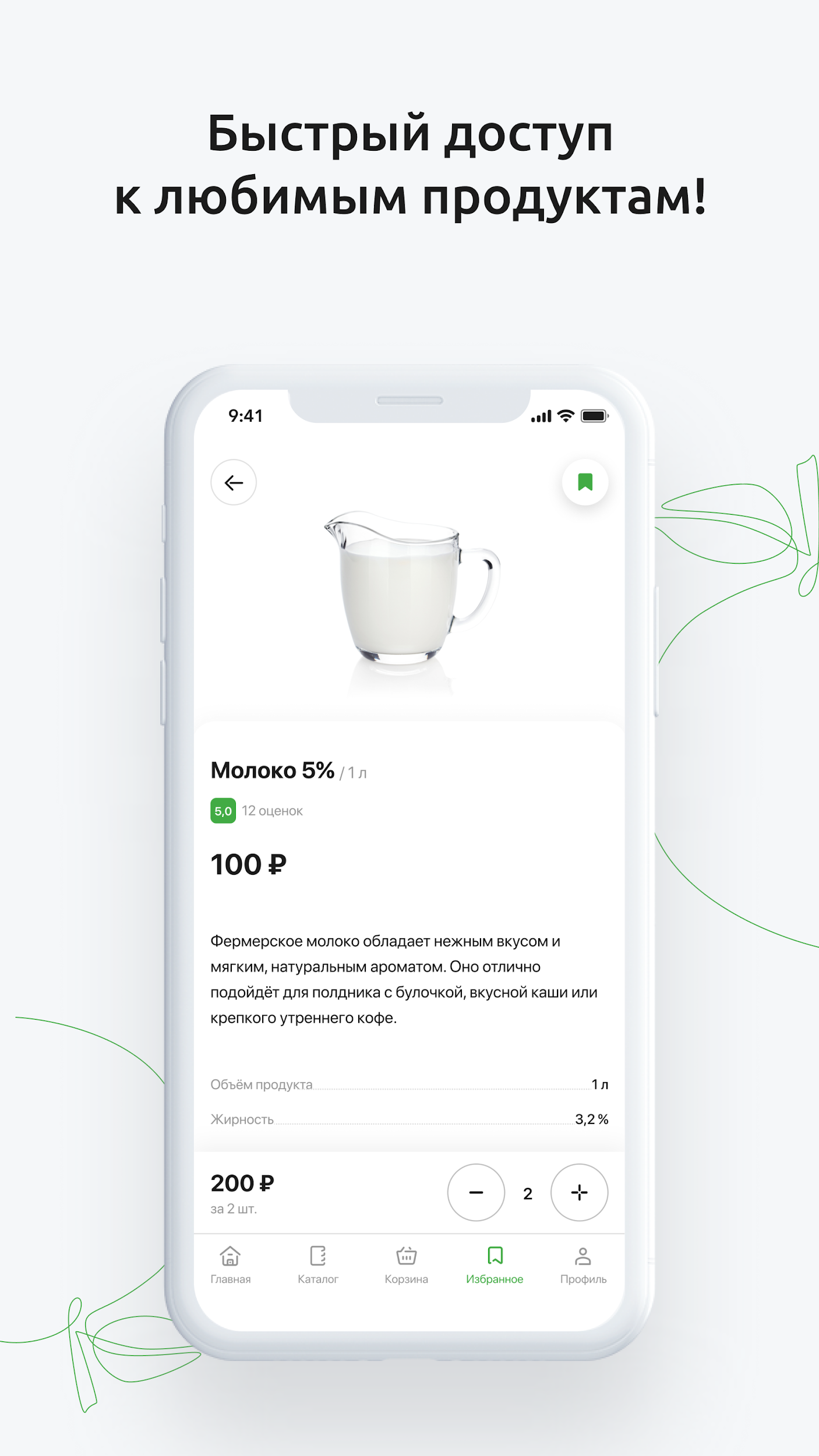 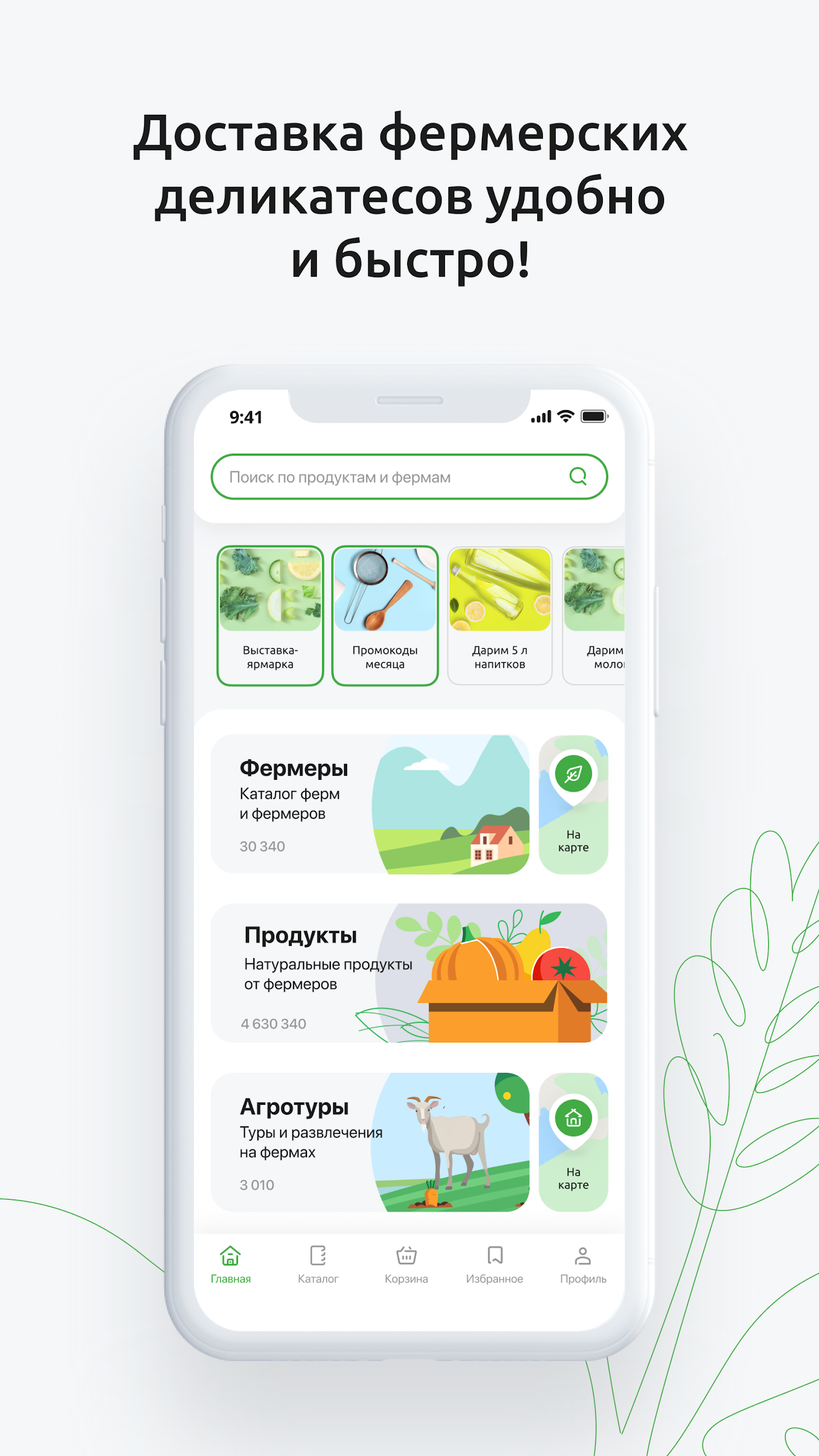 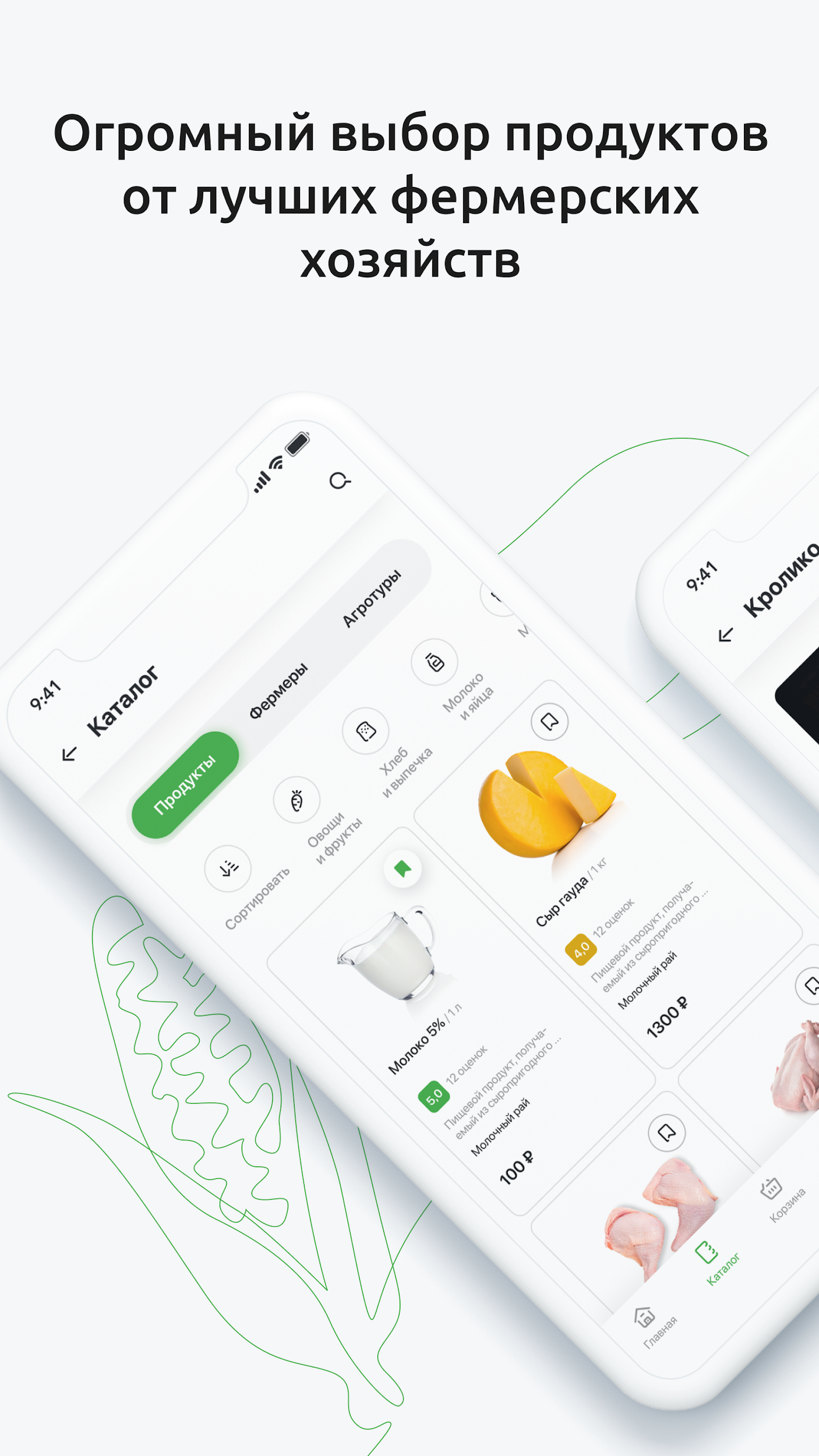 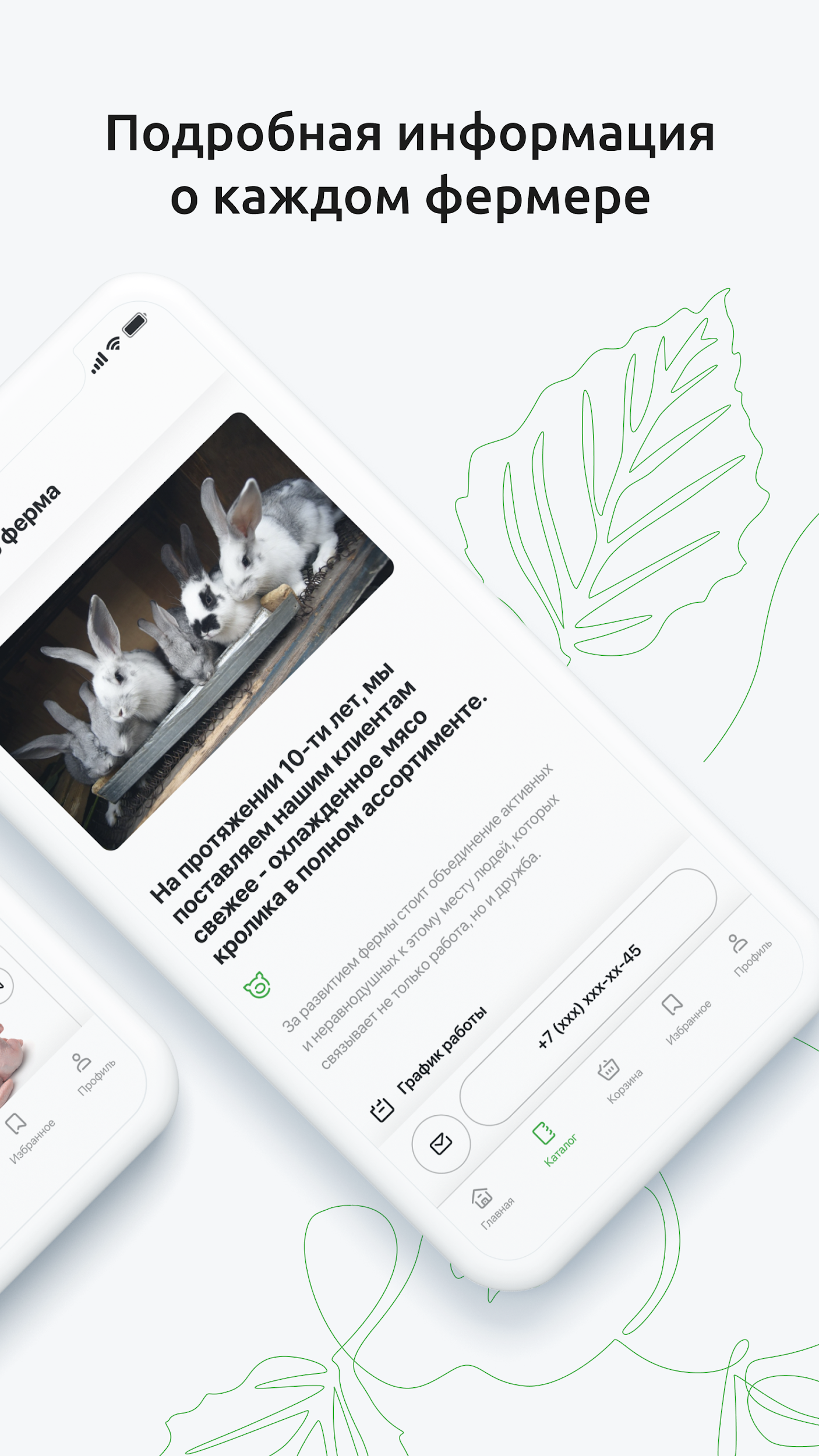 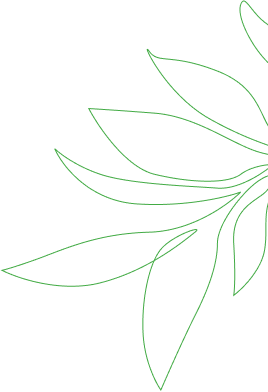 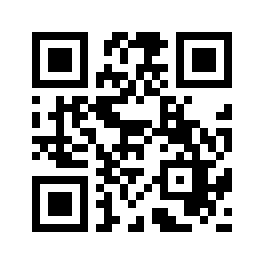 Скачать приложение
можно отсканировав QR-код